Stimulerend kiezenEen blik op de wereld van de industrie
+
--
INDUSTRIE
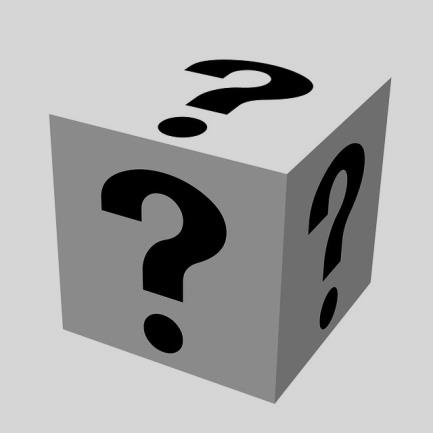 5 RONDES
Industrie in België
Binnenkijken in een bedrijf
Wie doet wat in de industrie? 
Veiligheid, kwaliteit, duurzaamheid en meer

Talenten en interesses
Praktisch
Teams vormen
Teamnaam bedenken
Per ronde antwoorden noteren
Antwoorden van ander team verbeteren
Score bijhouden  winnend team?
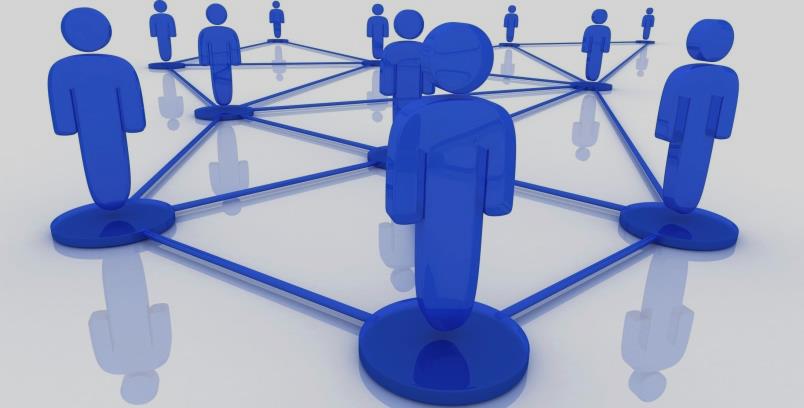 Stimulerend kiezen
INDUSTRIE IN BELGIE
1. De Soorten industrie in belgie
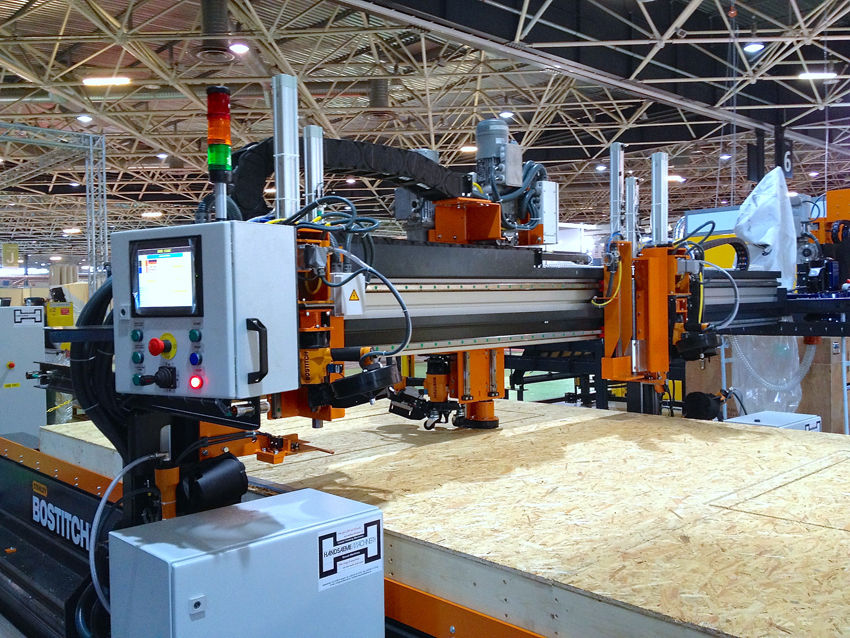 1.
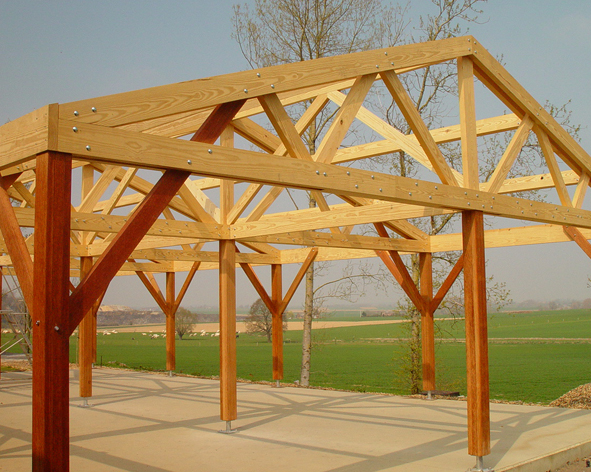 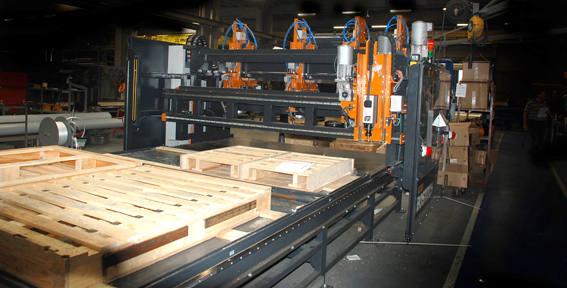 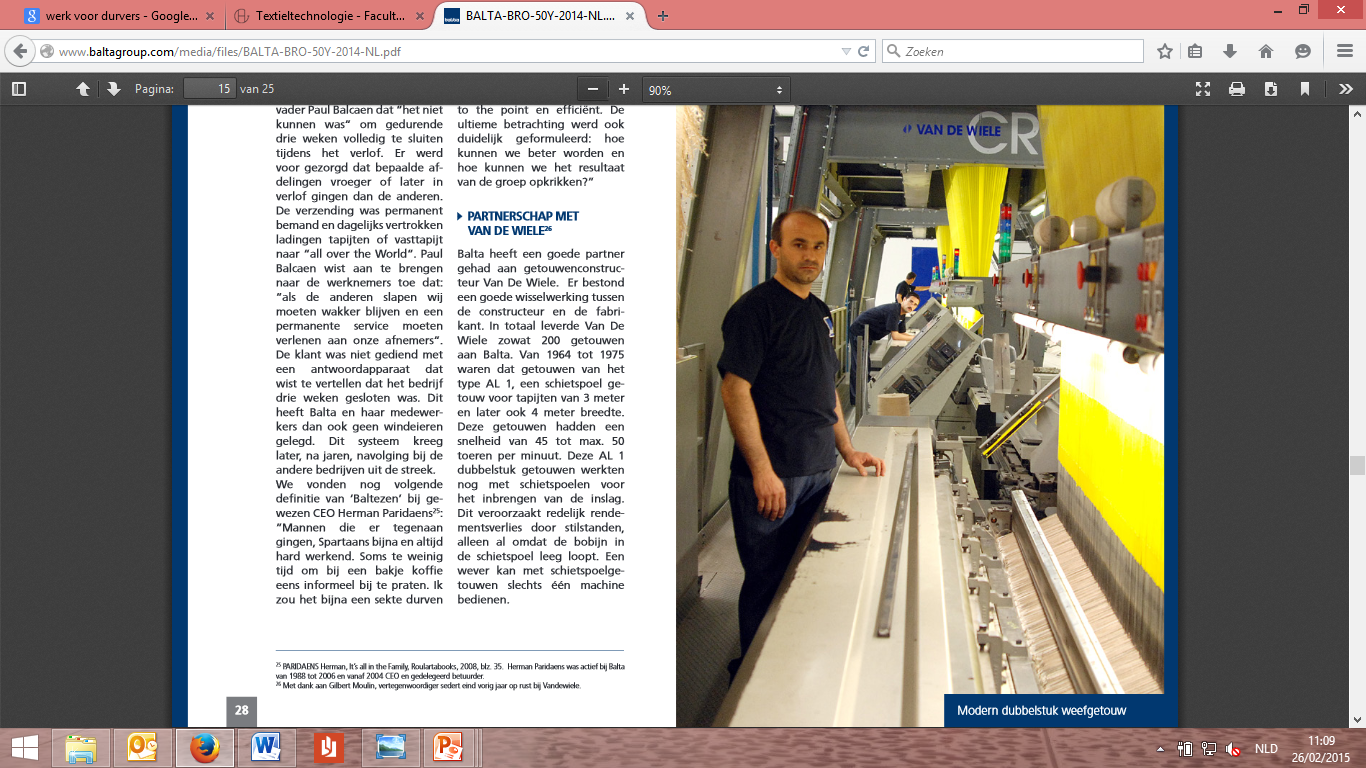 2.
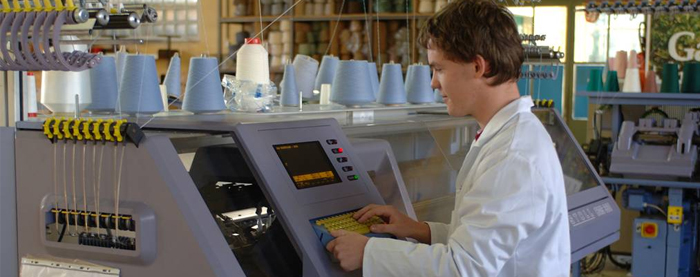 3.
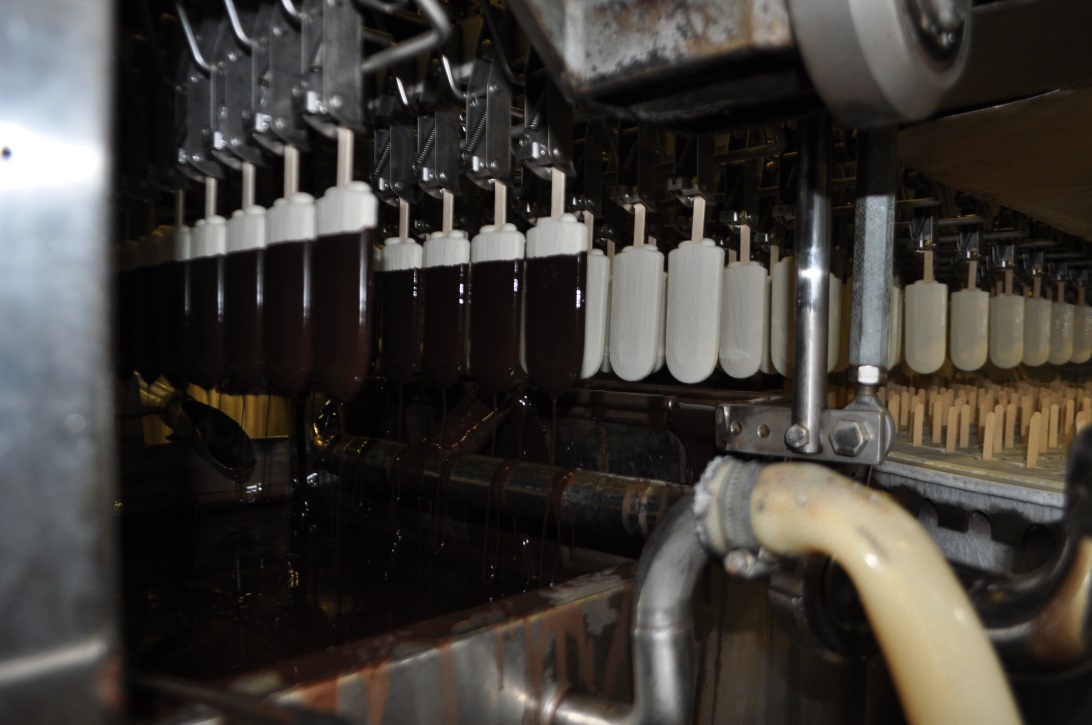 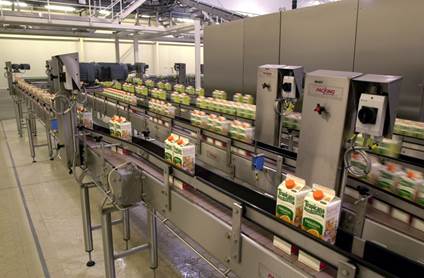 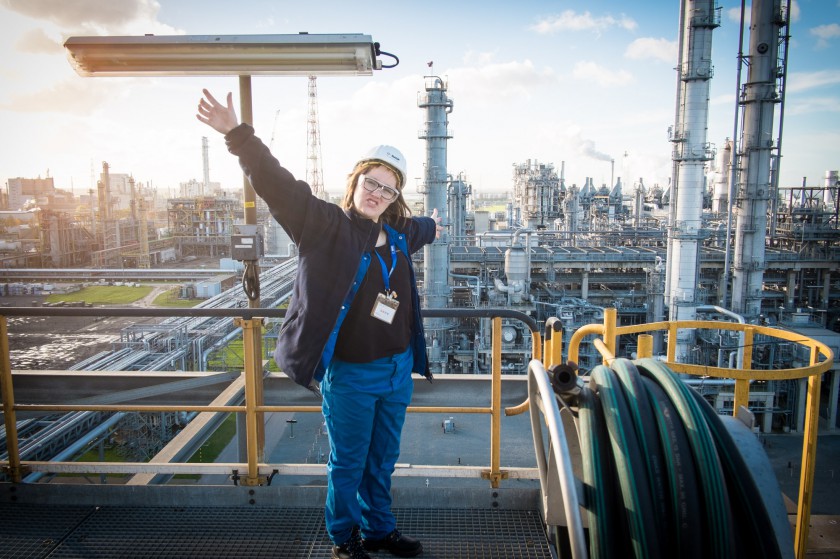 4.
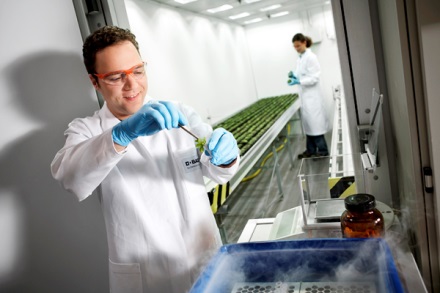 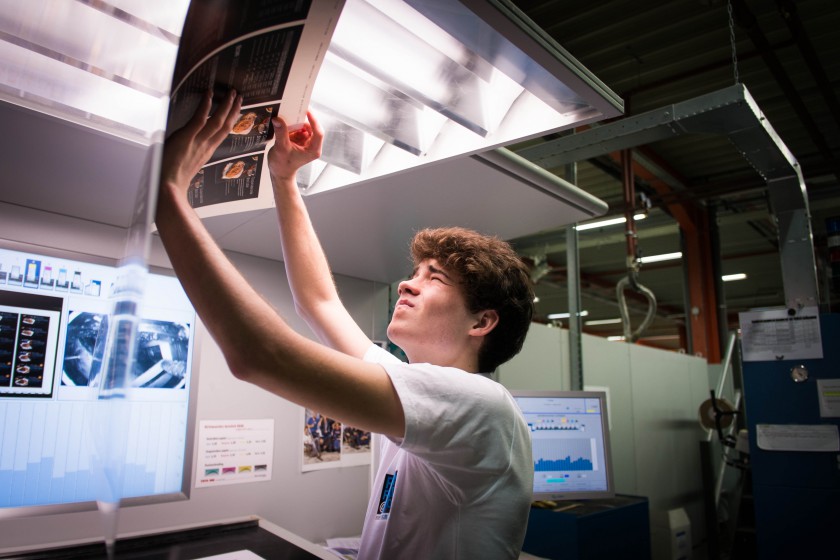 5.
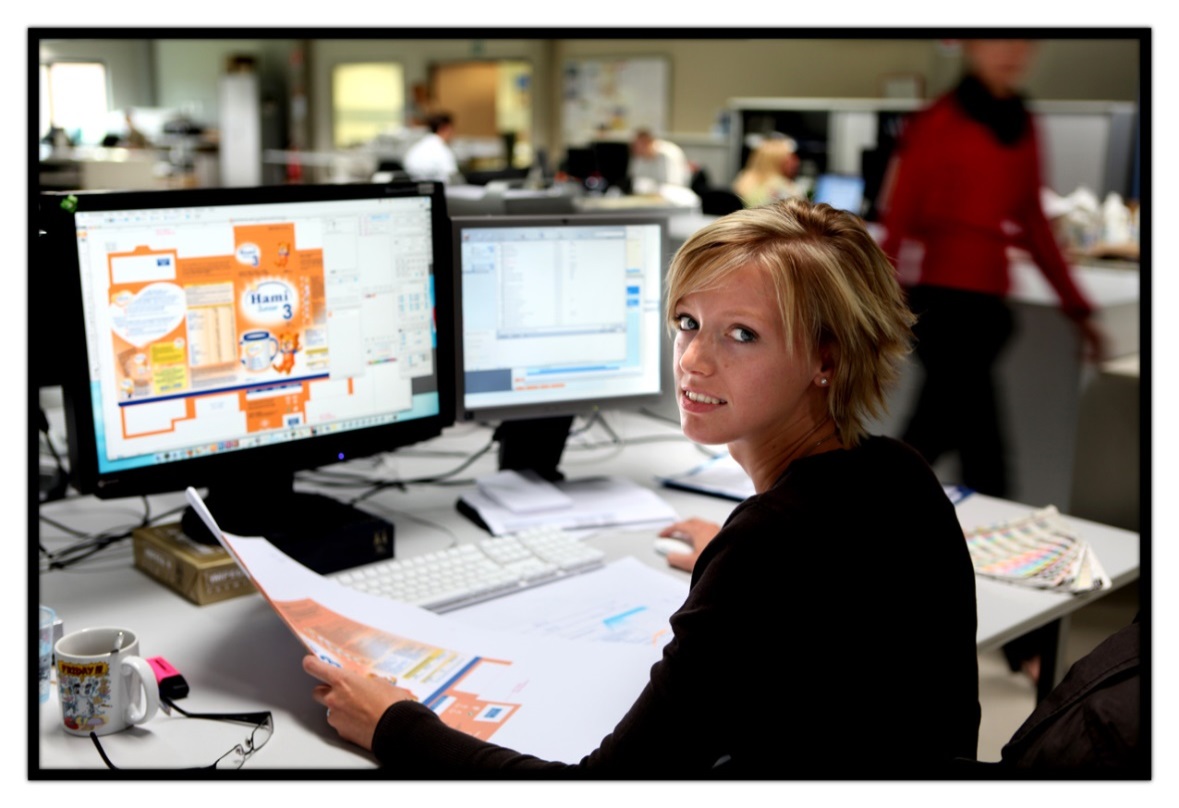 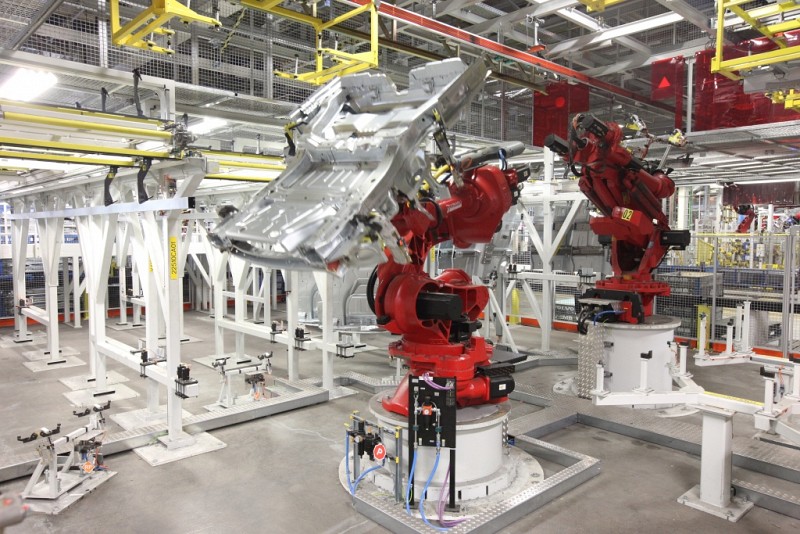 6.
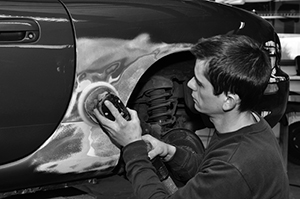 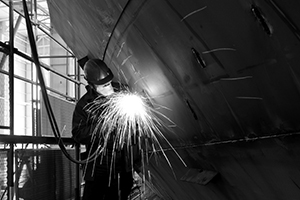 oplossing
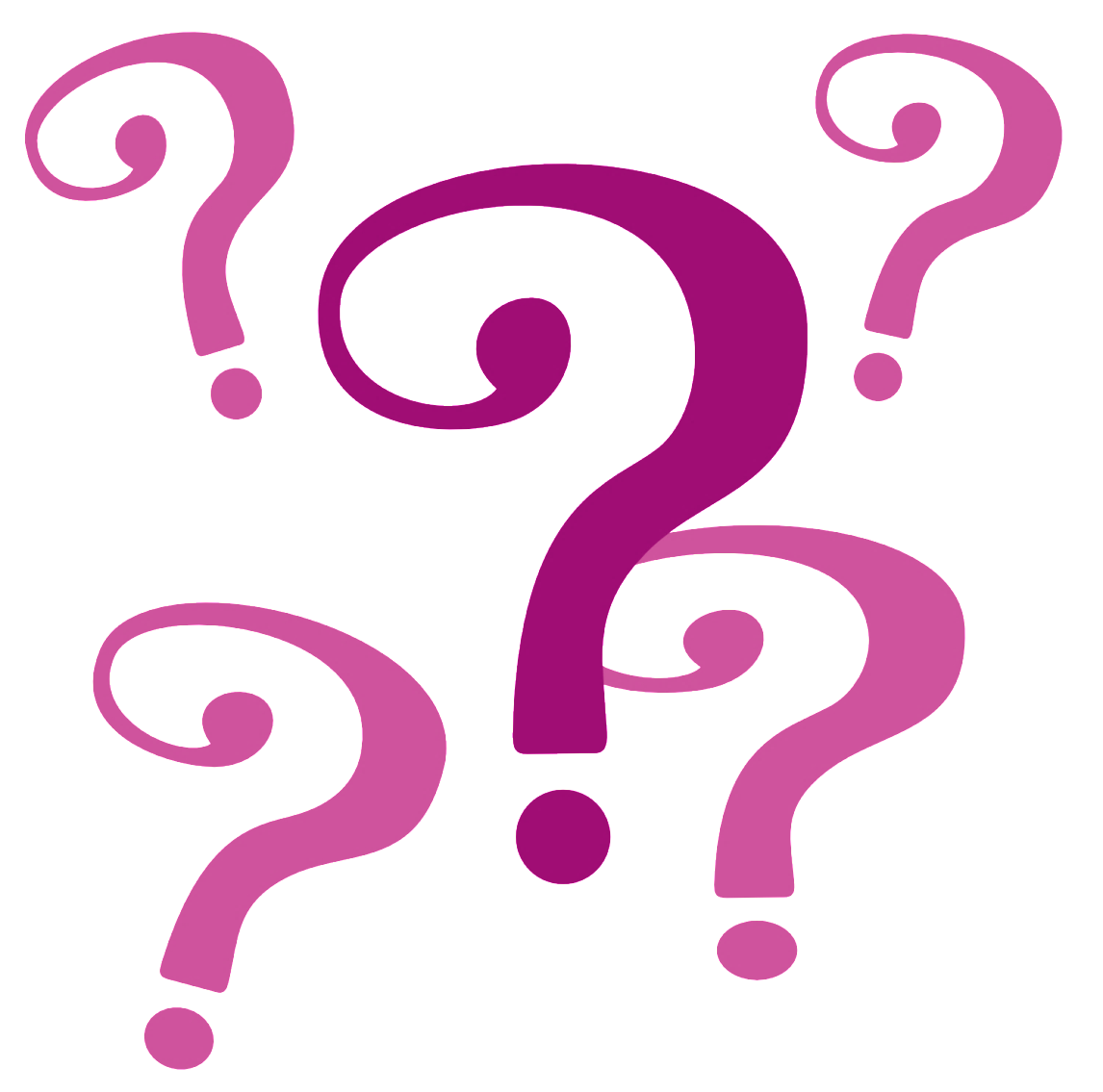 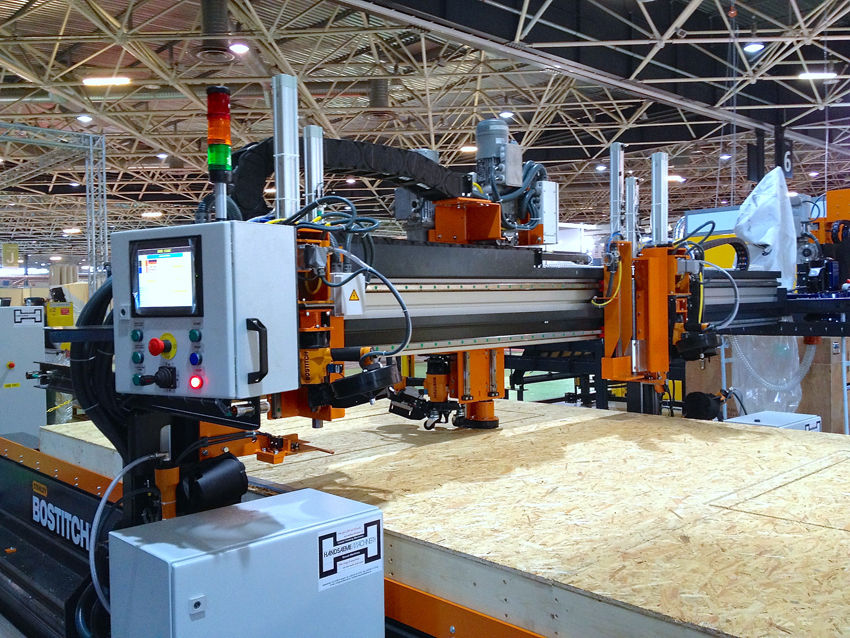 1.
Houtnijverheid
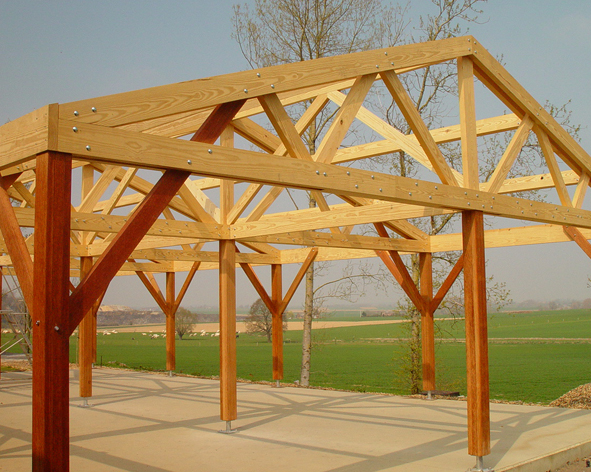 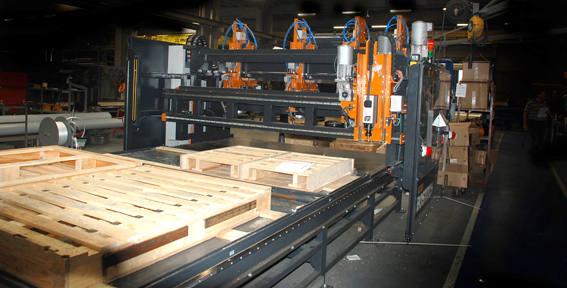 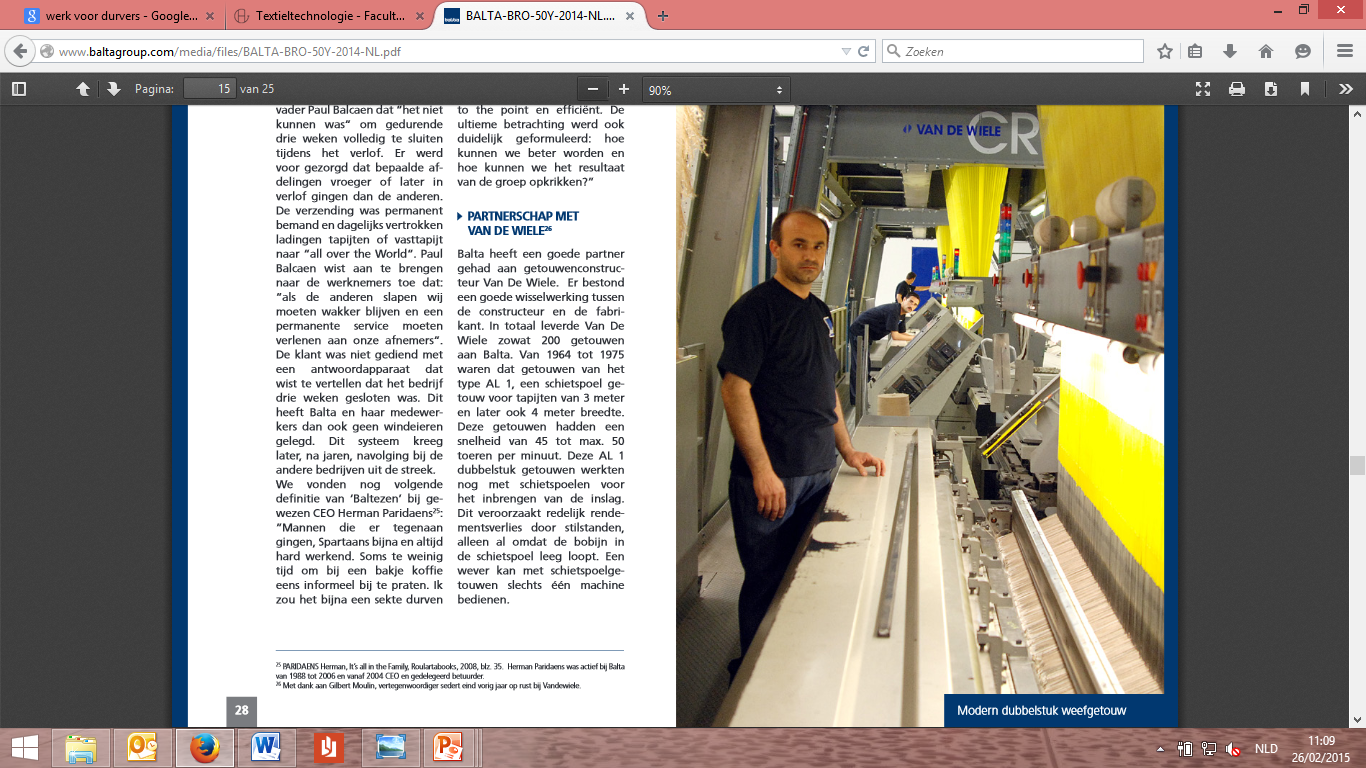 2.
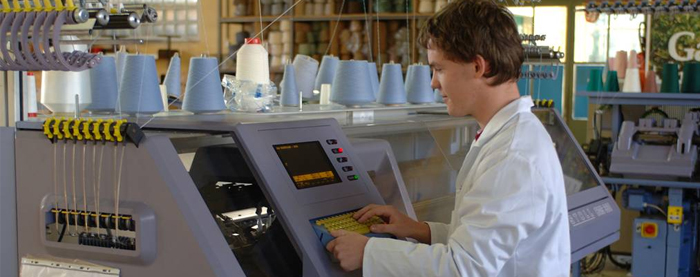 Kleding- en textielindustrie
3.
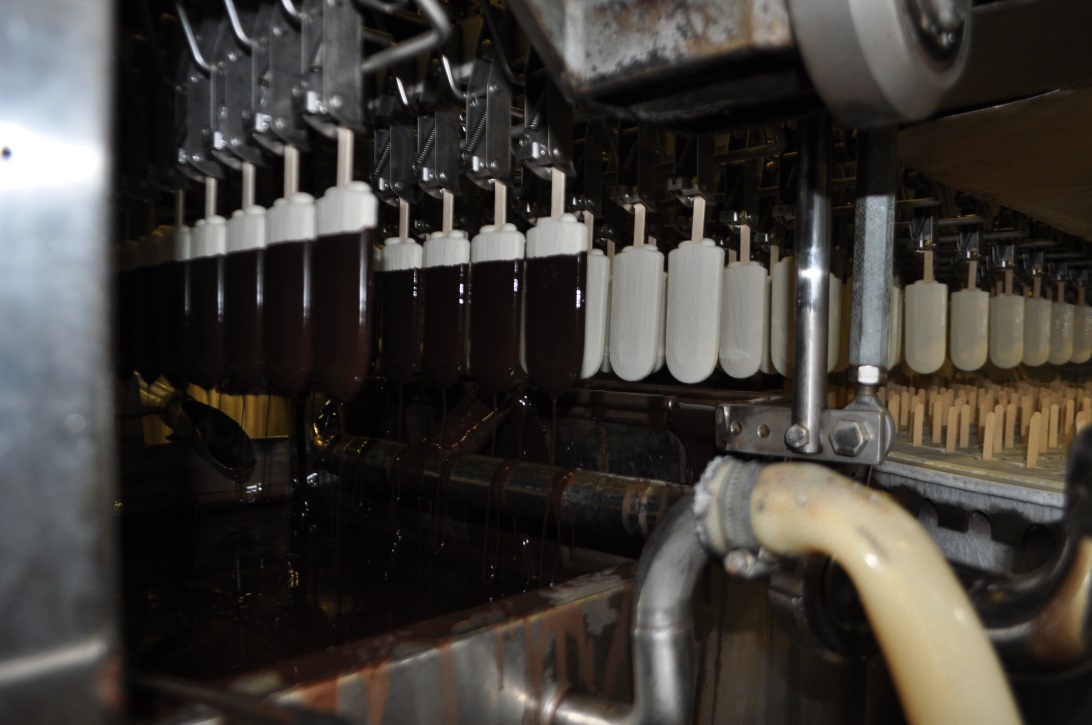 Voedingsindustrie
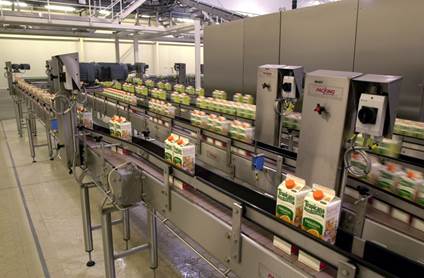 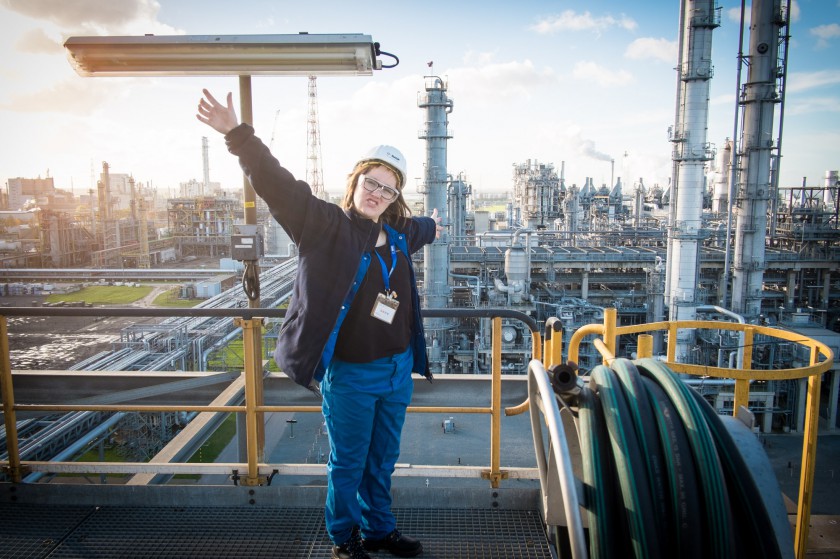 4.
Chemie en petroleum
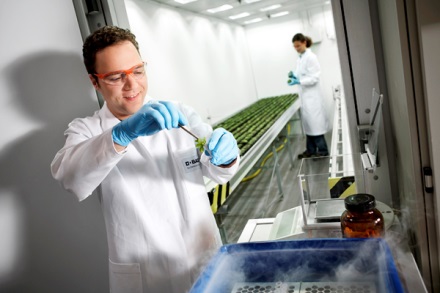 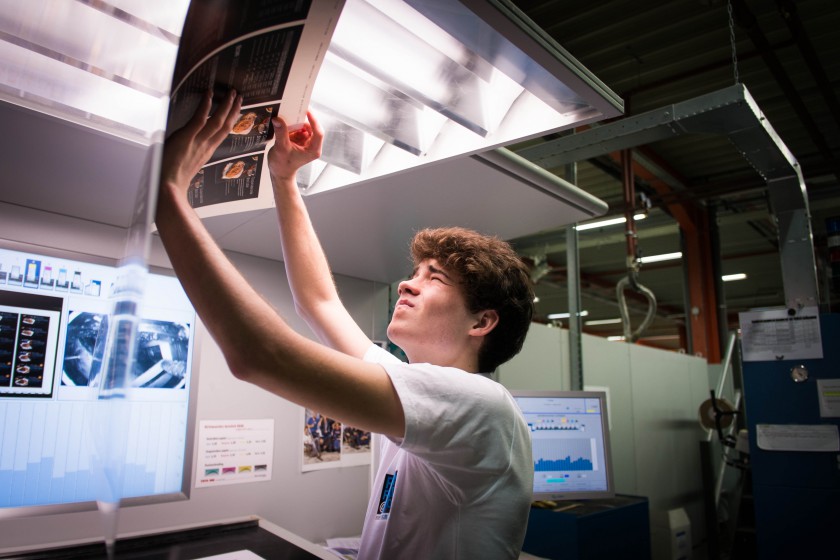 5.
Media, drukkerij- en uitgeverijsector
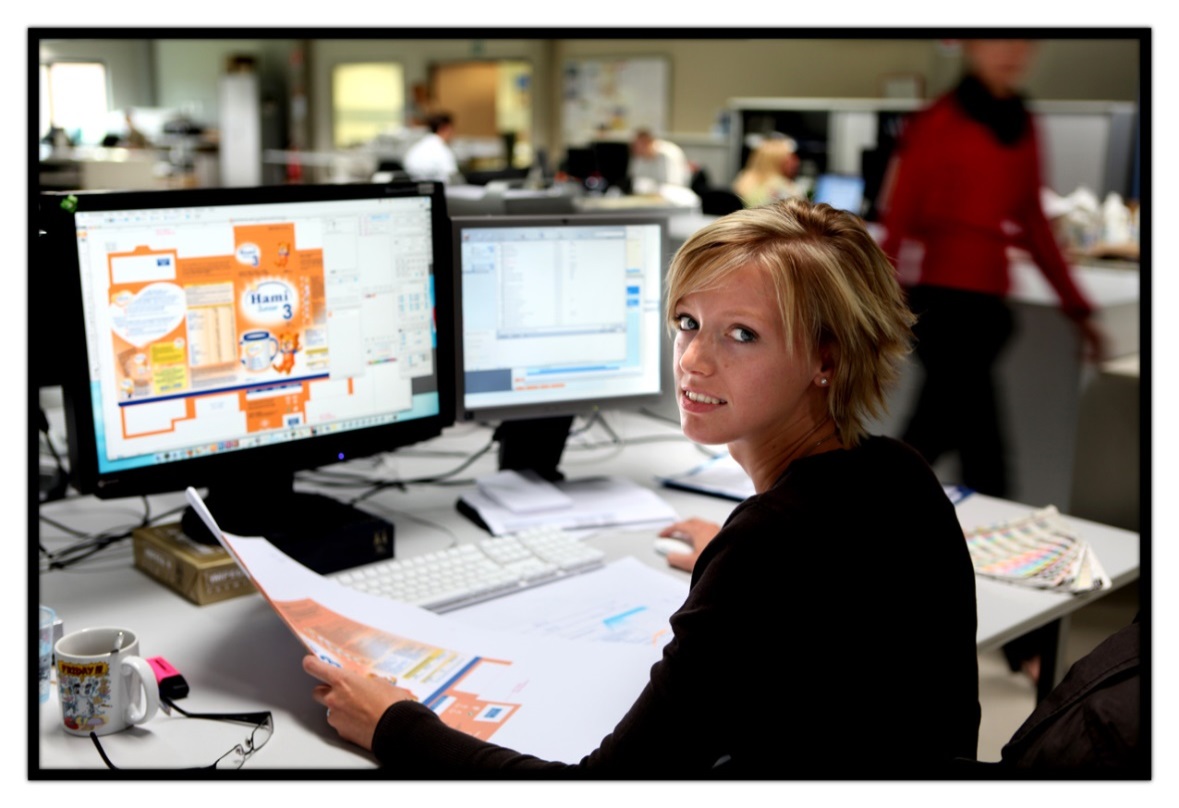 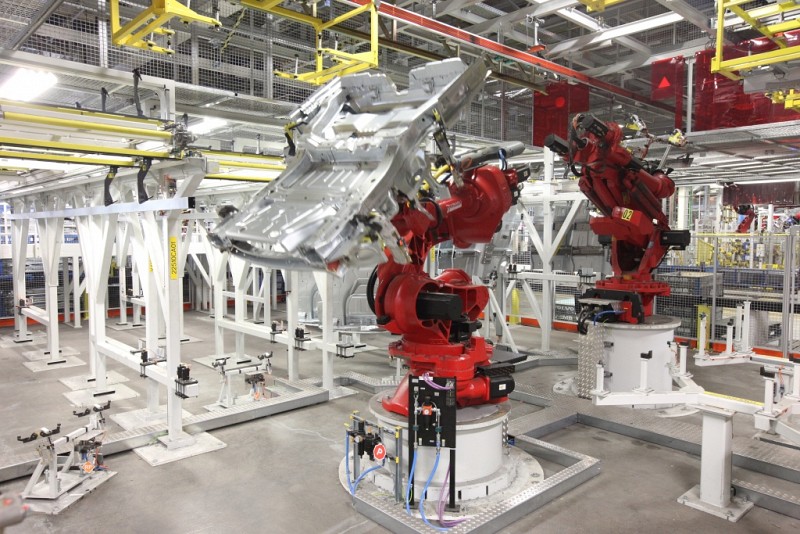 6.
Metaalindustrie
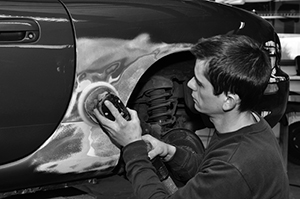 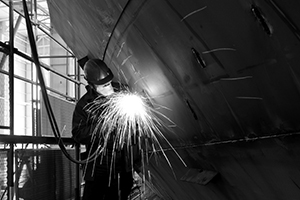 2. de verschillende sectoren
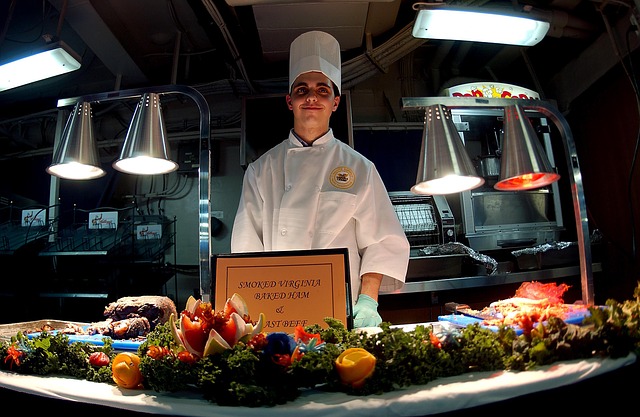 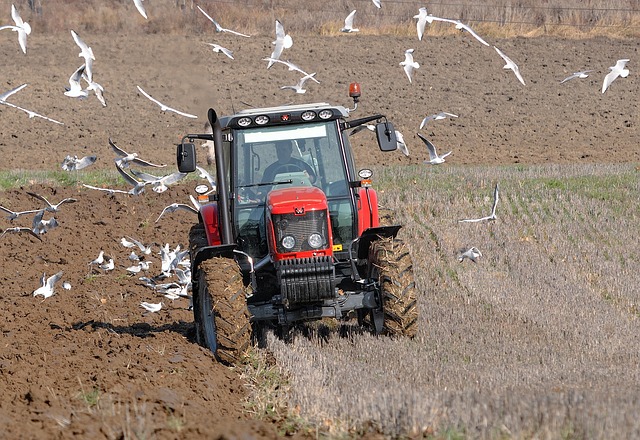 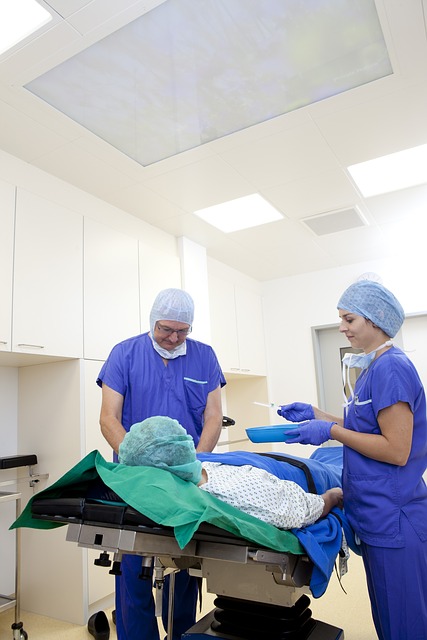 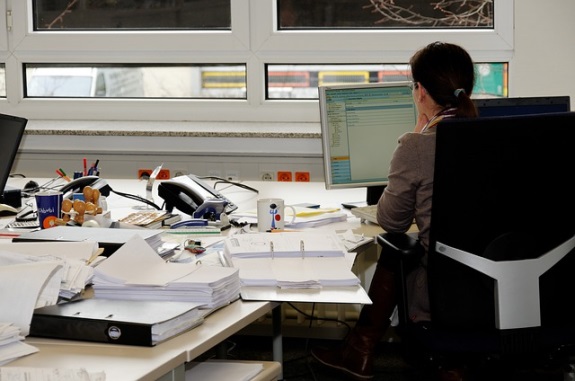 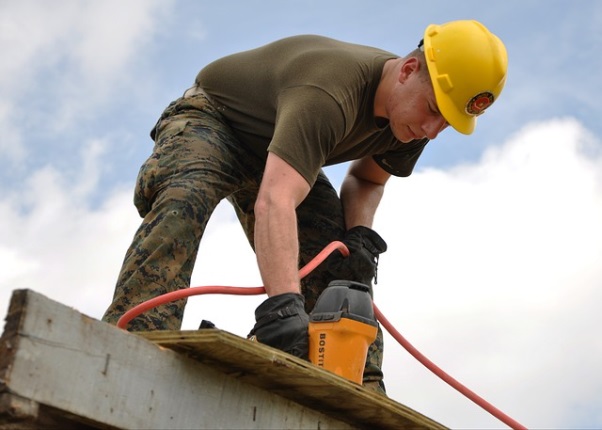 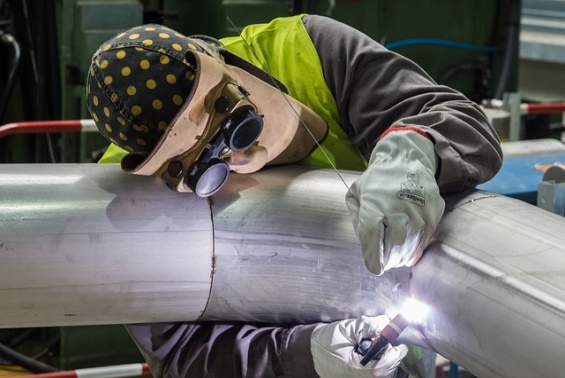 oplossing
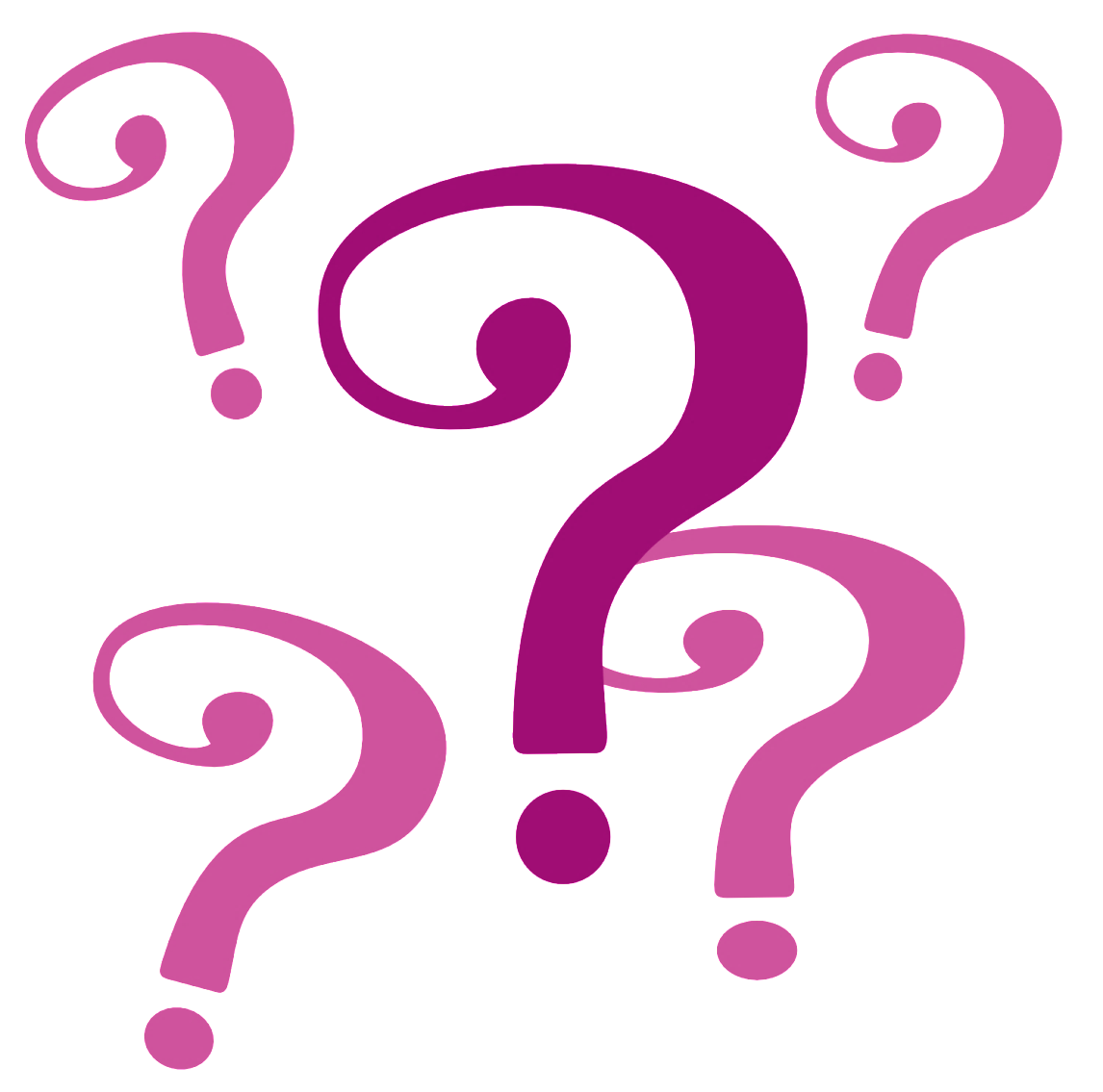 Stimulerend kiezen
BINNENKIJKEN IN EEN BEDRIJF
1. Afdelingen in een bedrijf
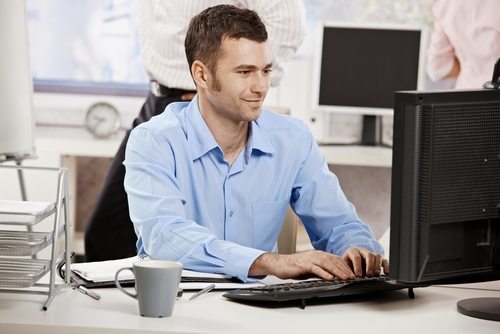 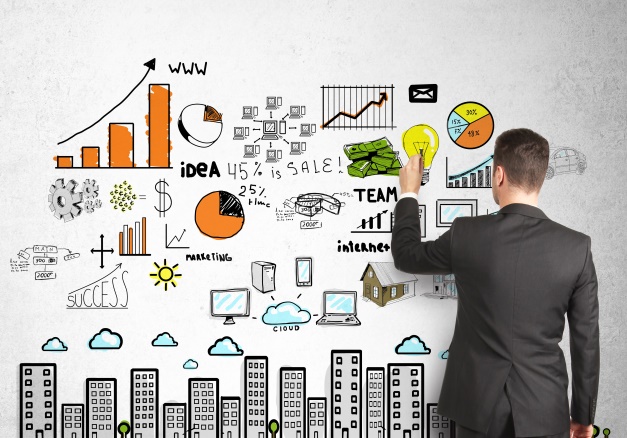 administratie		      marketing





    kwaliteit		        magazijn		    	  productie
			          		




	   ontwikkeling 			 onderhoud
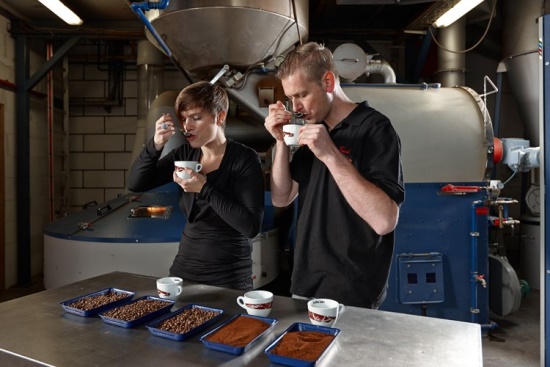 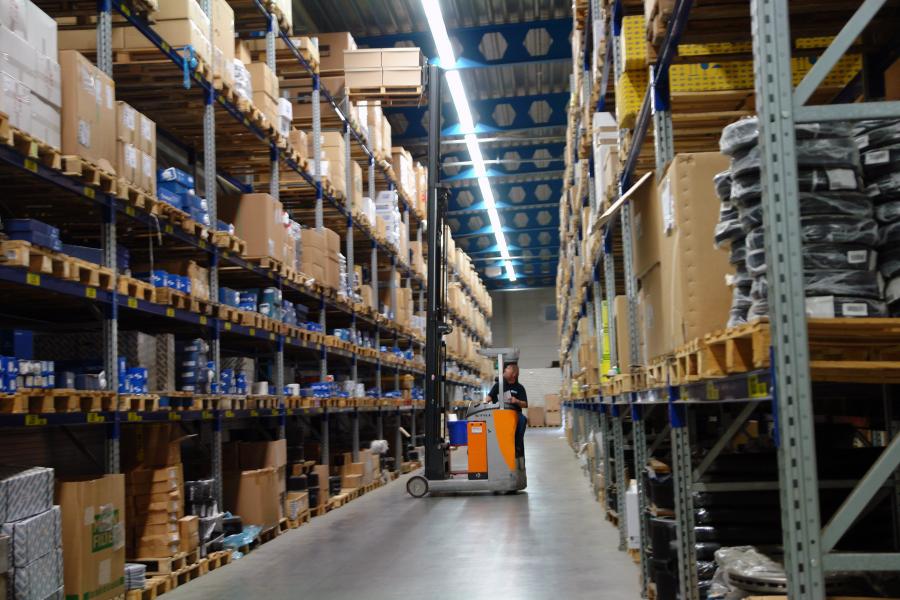 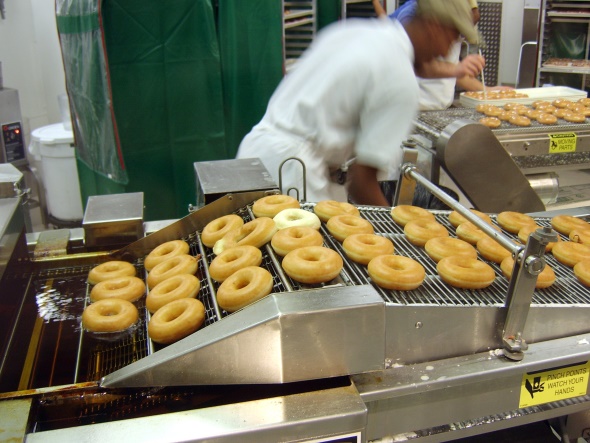 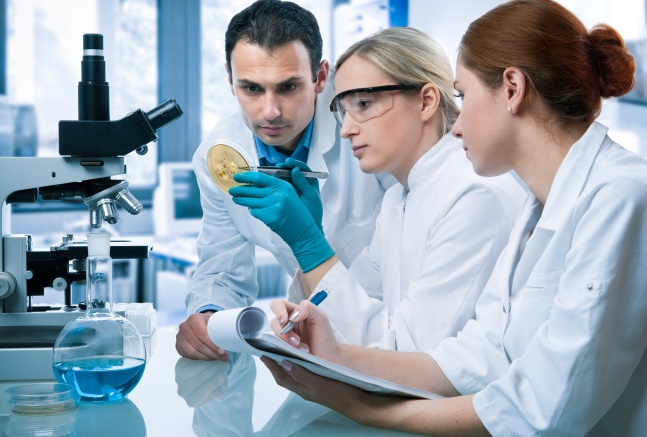 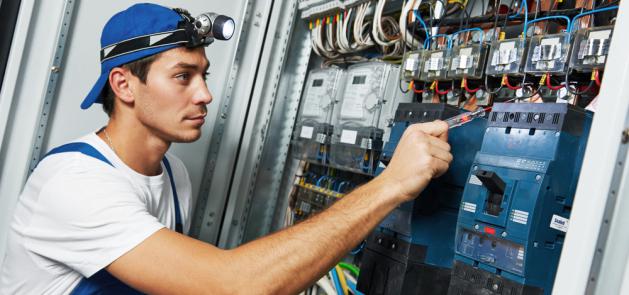 administratie
marketing
kwaliteit
productie
magazijn
ontwikkeling
onderhoud
Vraag 1
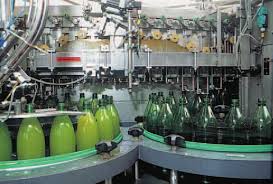 Voedingsindustrie


Deze afdeling zorgt voor het maken van frisdranken. Verschillende kleine stappen zorgen samen voor een afgewerkt product. Eerst bereiden ze siroop.
Dan mengen ze water, koolzuur en siroop.
Tenslotte vullen ze de flessen.
Vraag 2
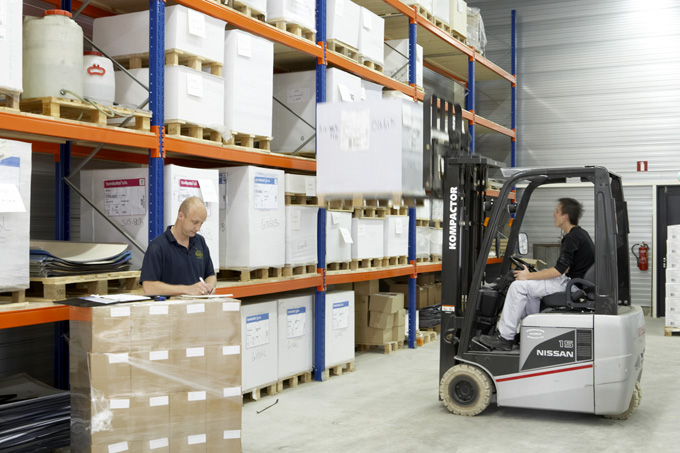 Media, drukkerij- en 
uitgeverijsector 


Hier wordt papier geleverd in grote rollen. Deze worden uitgepakt, geregistreerd en gesorteerd. Daarna worden ze opgeslagen volgens een codesysteem. Ook tijdschriften worden hier gestapeld op paletten, zodat ze later kunnen vertrekken naar de winkels.
Vraag 3
Metaalindustrie 


Deze afdeling zorgt ervoor dat de machines en robots in de productielijn van de autofabriek niet stilvallen. Zij proberen problemen aan onderdelen van machines te voorkomen en te herstellen.
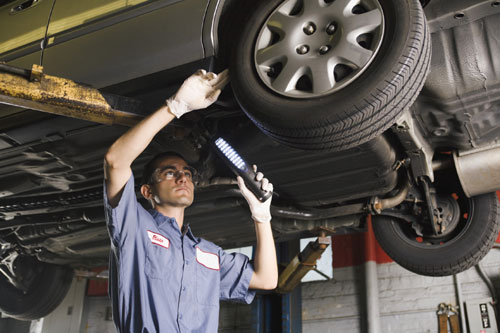 Vraag 4
Kleding- en textielindustrie 


Deze afdeling organiseert controles tijdens het productieproces. Afwijkingen aan de gemaakte stoffen of kledingstukken worden opgespoord en aangeduid als “herstelwerk” of als “afval”. De opgemerkte fouten worden nauwkeurig genoteerd.
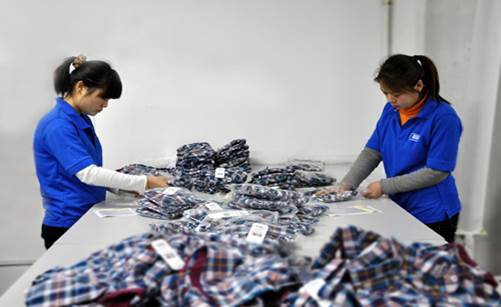 Vraag 5
Chemie en petroleum


Dit wordt ook wel de R&D-afdeling genoemd. Hier worden nieuwe geneesmiddelen ontworpen. Tijdens het ontwerpproces moet men rekening houden met verschillende kwaliteitseisen en met de veiligheid van de patiënten.
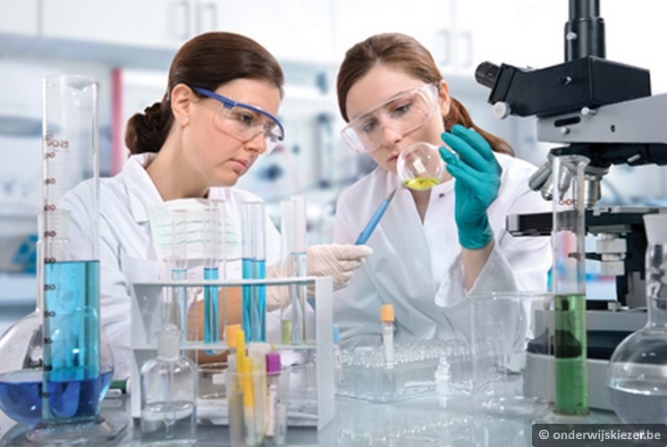 Vraag 6
Houtnijverheid

Deze afdeling in houtbedrijf 
Klopterop heeft verschillende taken: 
bv. aankoop van hardhout, personeelsgegevens bijhouden, facturen opmaken en vervoer regelen. Deze mensen houden alle informatie over producten, klanten en personeel bij. De gegevens worden regelmatig aangepast op papier of op de computer.
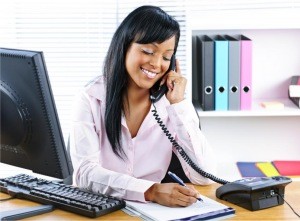 Vraag 7
Steen- en glasindustrie


Deze afdeling organiseert marktonderzoeken om de vraag en de wensen van de klanten naar drinkglazen vast te stellen. Deze mensen staan ook in voor het maken van reclame voor de producten.  Zo stellen zij nieuwsbrieven, folders en een website op en gaan zij naar beurzen om hun producten aan te prijzen.
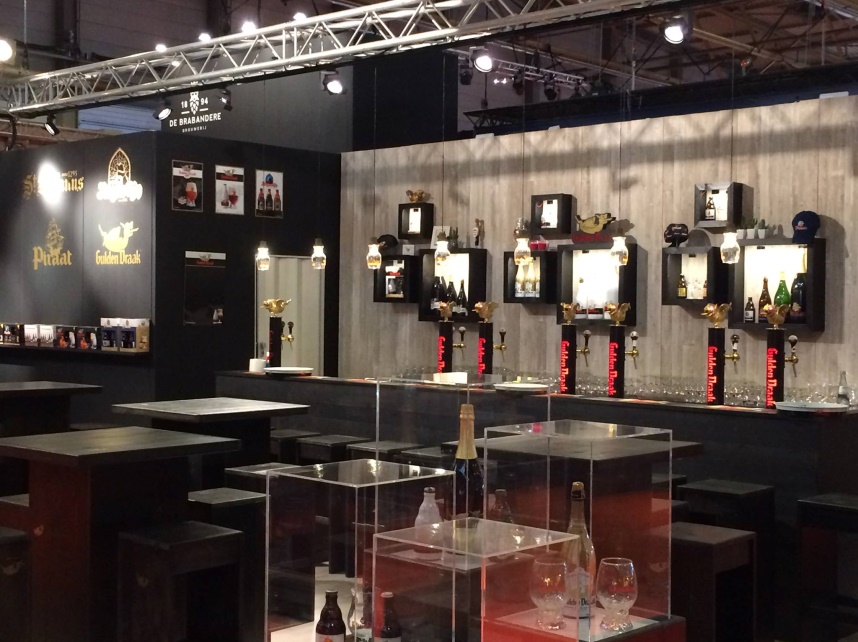 Vraag 8
Welke 3 letters blijven er over in het rooster? Welke Engelstalige afkorting vormen ze?
oplossing
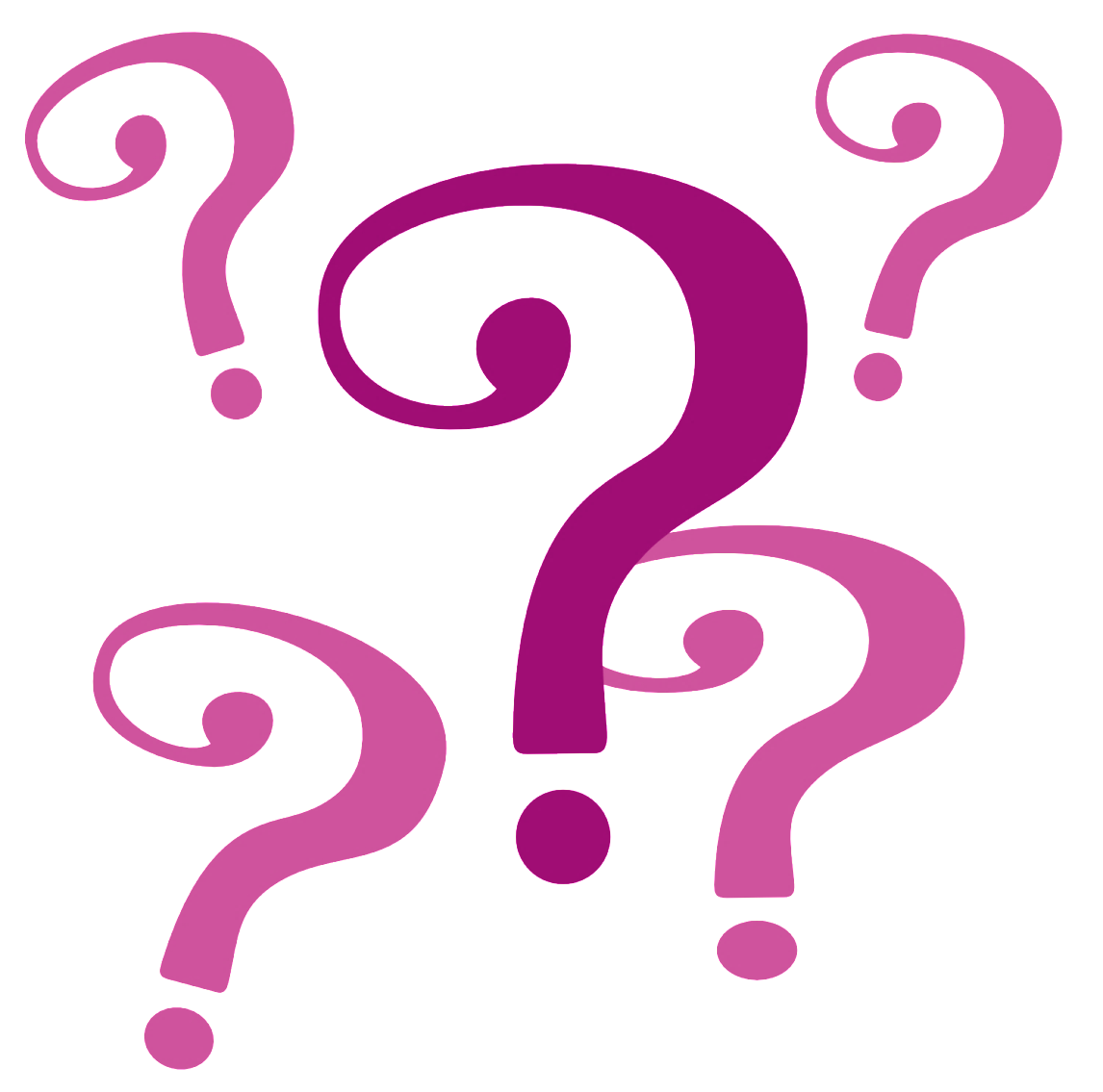 Vraag 1
Voedingsindustrie

Deze afdeling zorgt voor het maken van … een afgewerkt product. 

PRODUCTIE
Vraag 2
Media, drukkerij- en uitgeverijsector

Hier wordt papier geleverd … uitgepakt, geregistreerd en gesorteerd. Daarna worden ze opgeslagen … gestapeld op paletten.  

MAGAZIJN
Vraag 3
Metaalindustrie 

… machines en robots in de productielijn … niet stilvallen. Zij proberen problemen aan onderdelen van machines te voorkomen en te herstellen. 

ONDERHOUD
Vraag 4
Kleding- en textielindustrie 

… controles tijdens het productieproces. Afwijkingen … opgespoord en aangeduid. De opgemerkte fouten worden nauwkeurig genoteerd. 

KWALITEIT
Vraag 5
Chemie en petroleum

… R&D-afdeling … nieuwe middelen ontworpen. … rekening houden met verschillende kwaliteitseisen en met de veiligheid. 

(ONDERZOEK EN) ONTWIKKELING
Vraag 6
Houtnijverheid

… Deze mensen houden alle informatie over producten, klanten en personeel bij. De gegevens worden regelmatig aangepast. 

ADMINISTRATIE
Vraag 7
Steen- en glasindustrie

… marktonderzoeken om de vraag en de wensen van de klanten … reclame voor de producten.  

MARKETING
Vraag 8
Welke 3 letters blijven er over in het rooster? Welke Engelstalige afkorting vormen ze?
JIT = Just-In-Time
2. Productieproces van LEGO
Filmpje
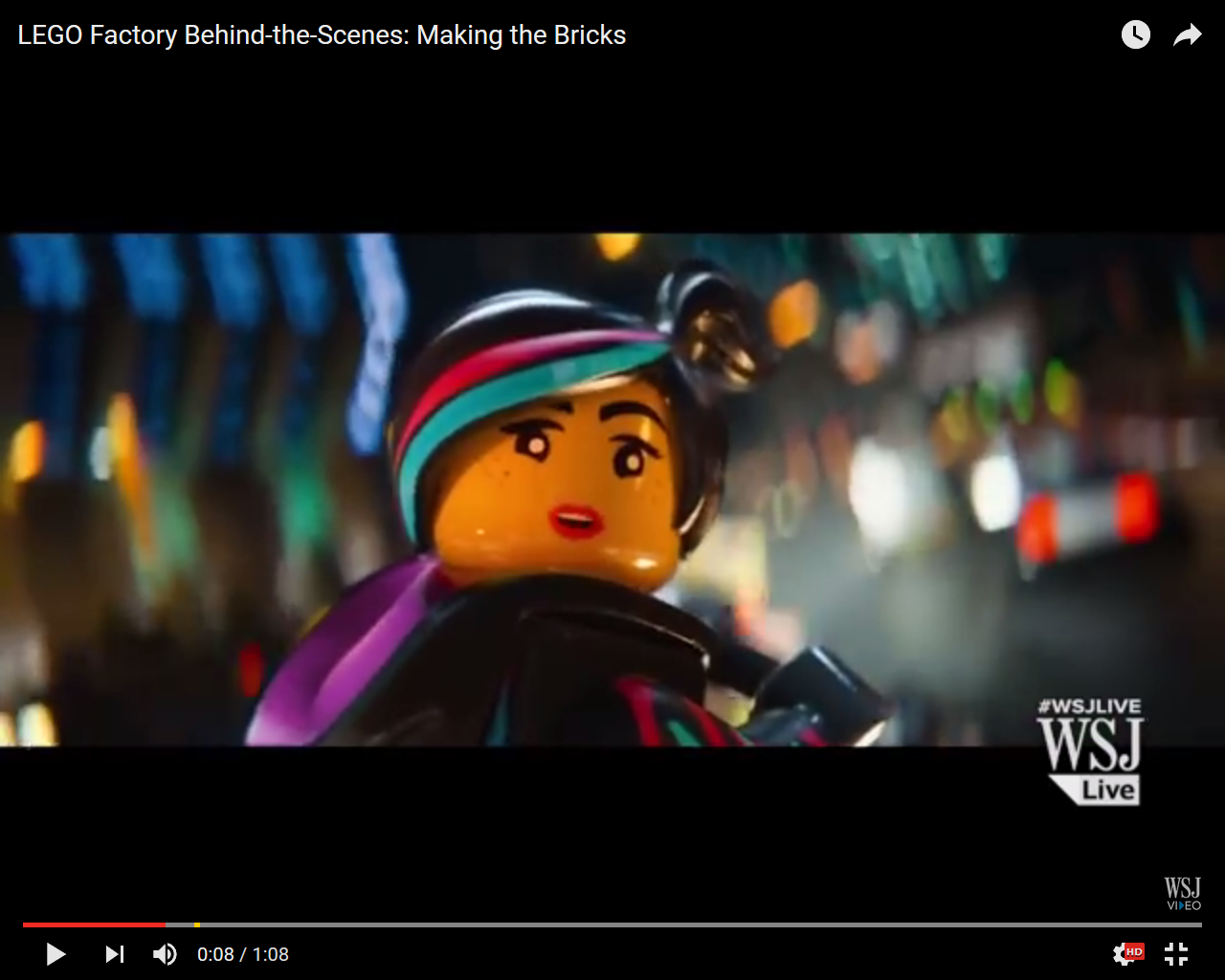 A) Spuitgieten in een matrijs
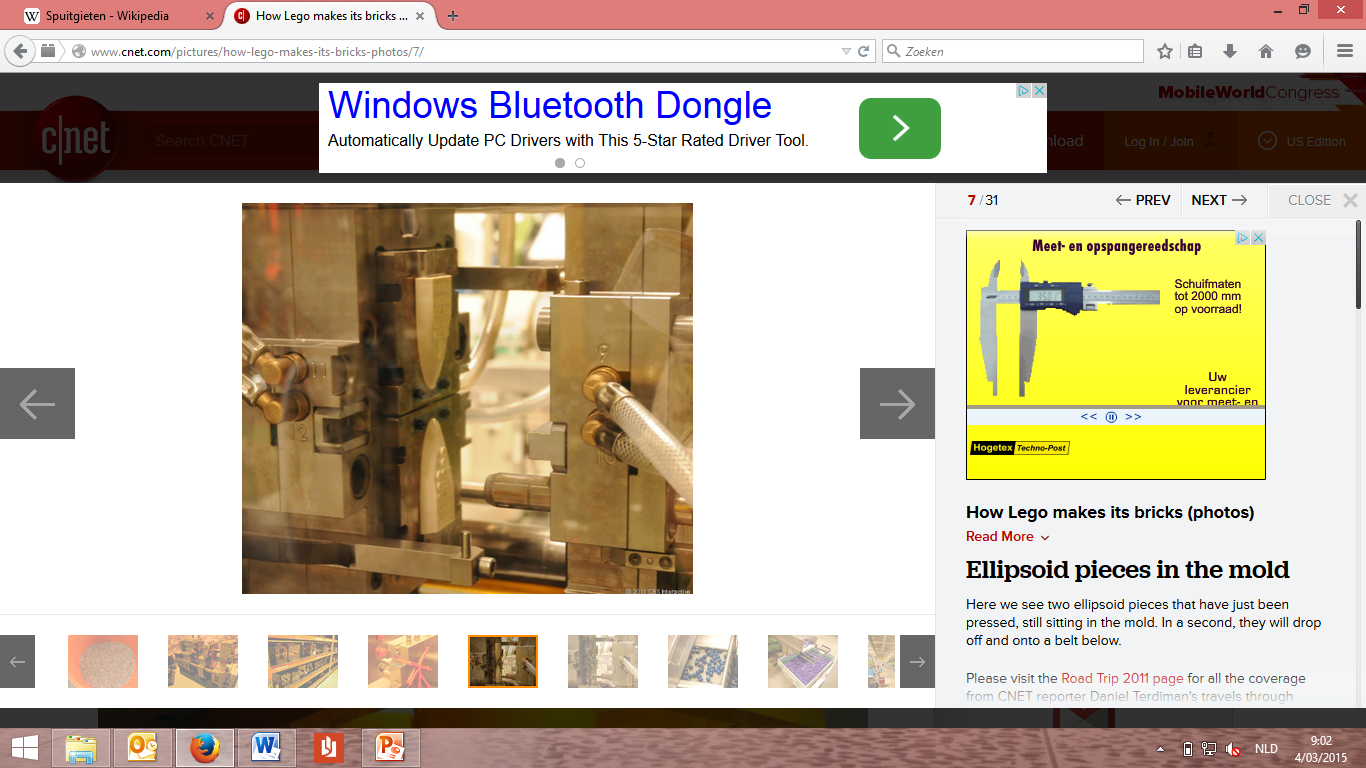 b) verpakken
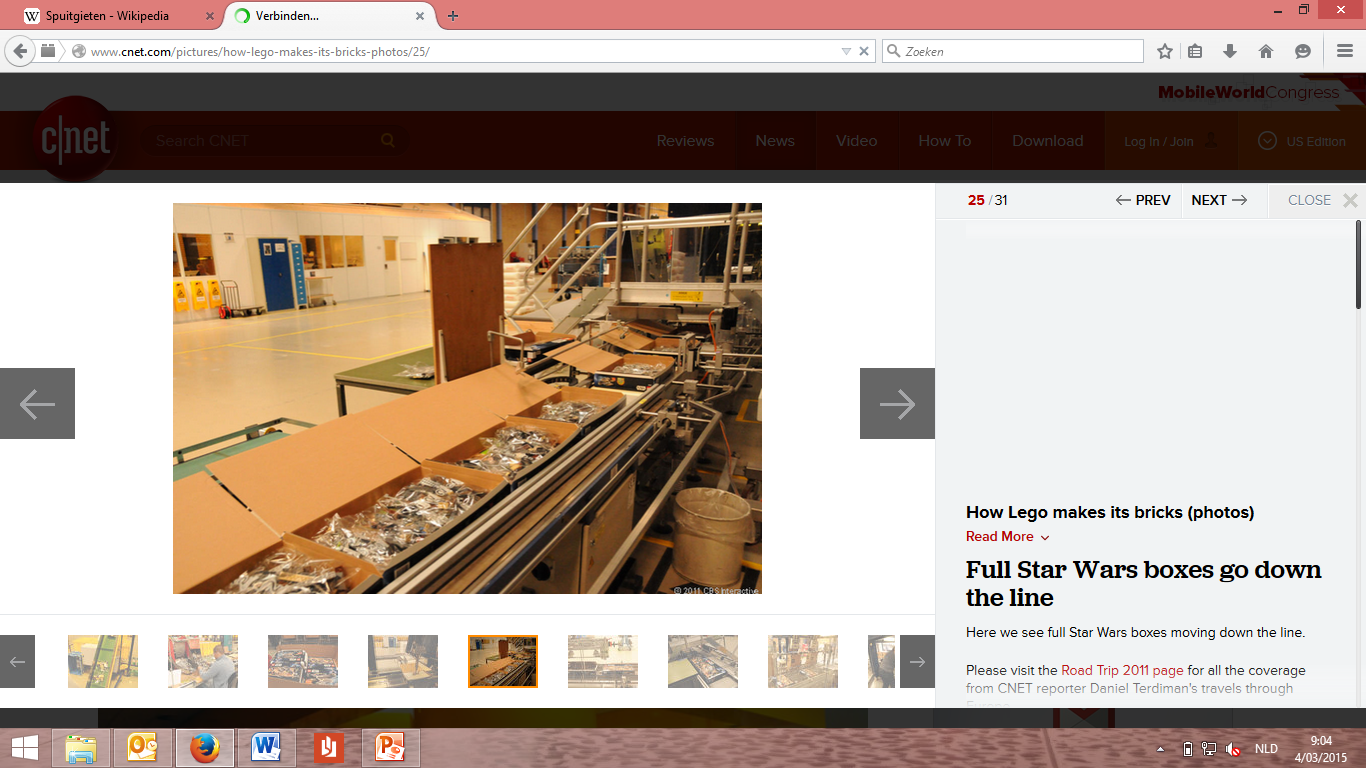 C) Decoreren en assembleren
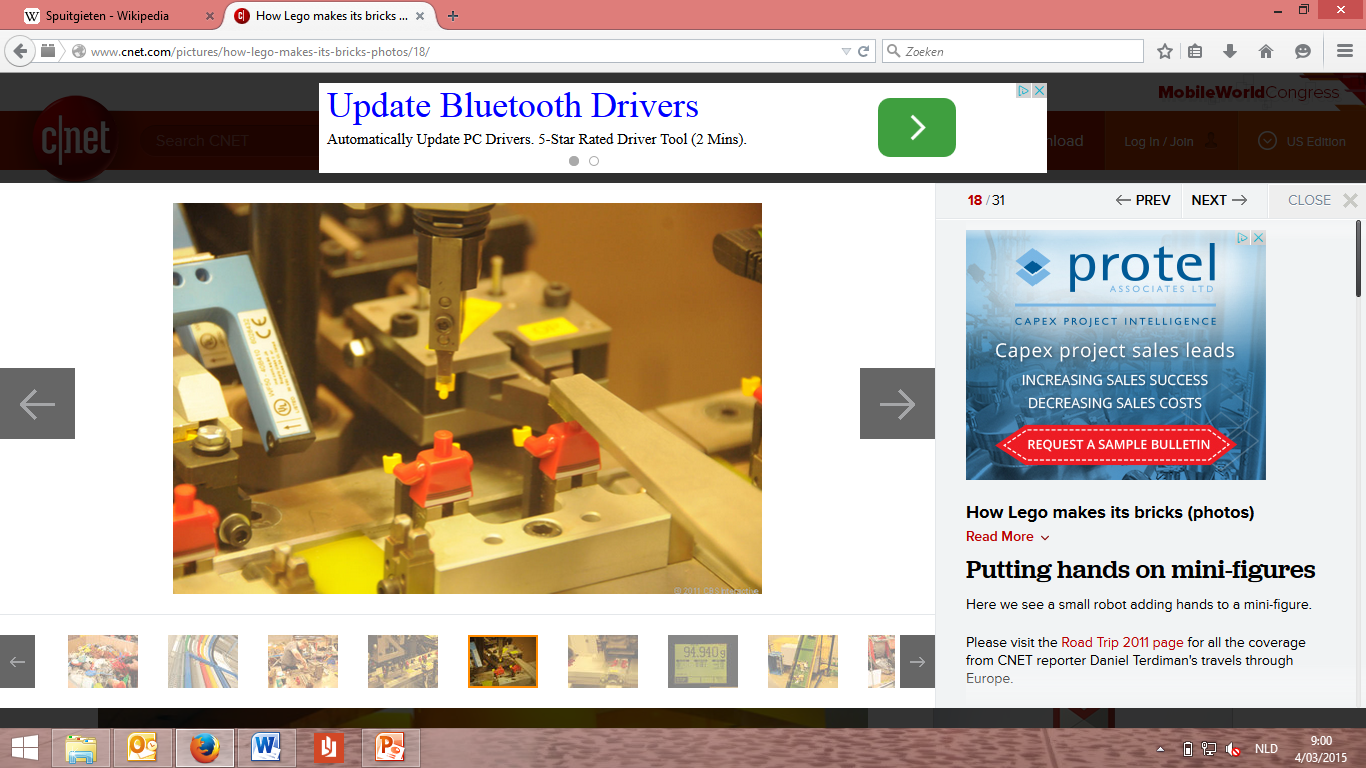 D) Plastickorrels mengen
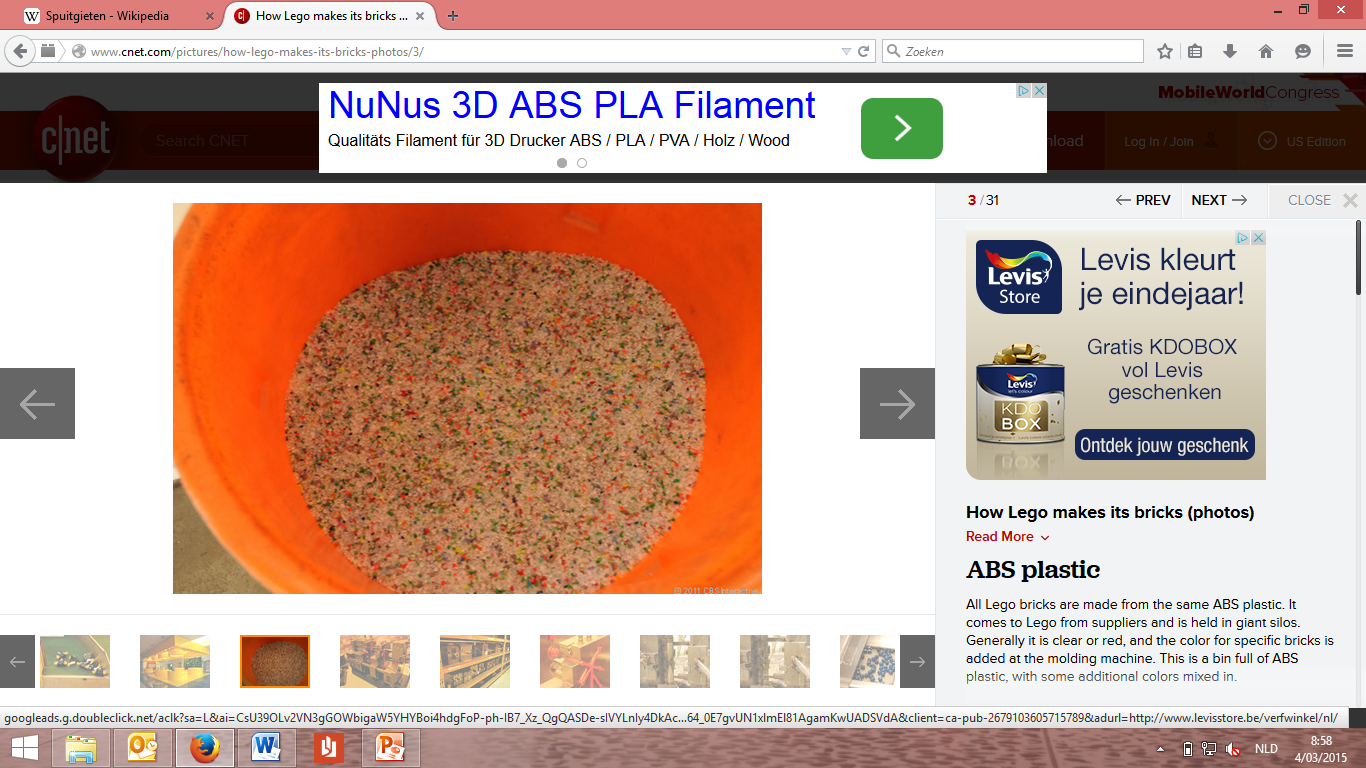 E) Kwaliteit controleren
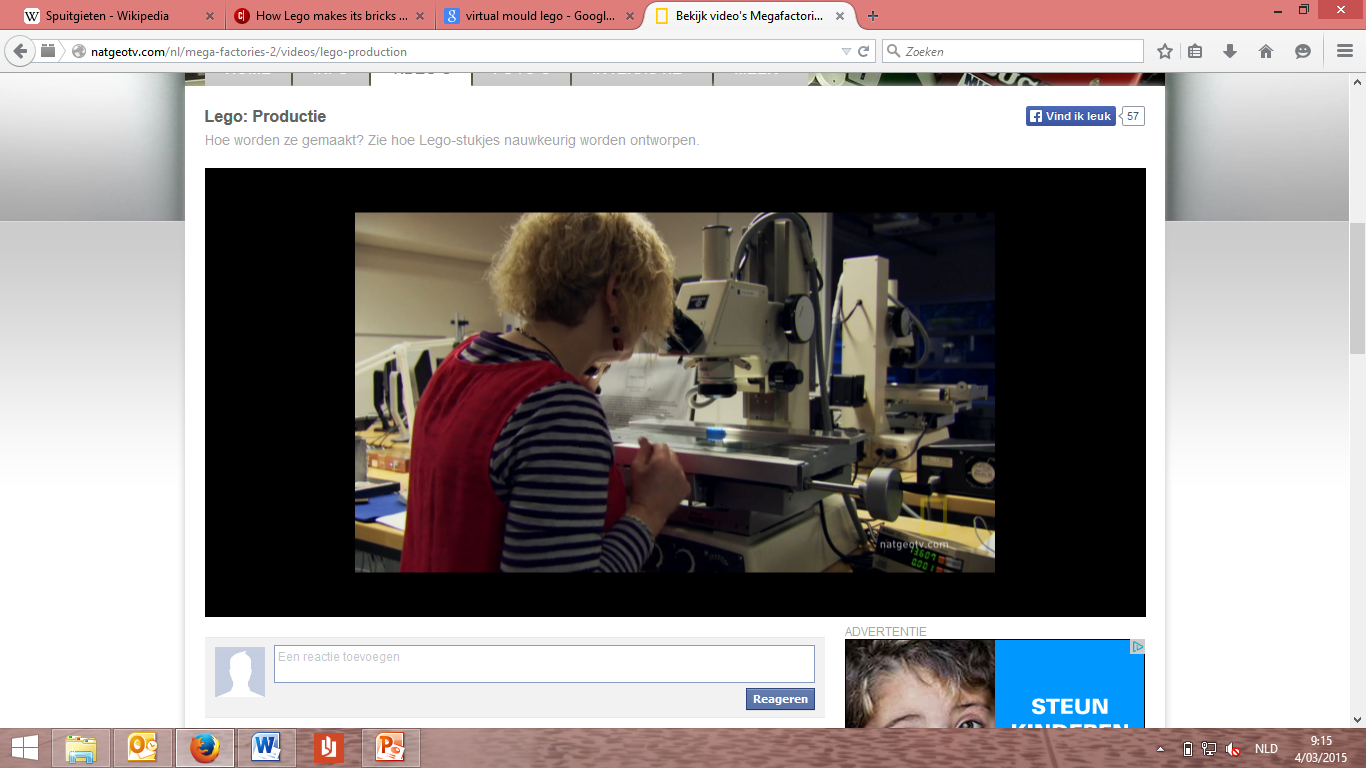 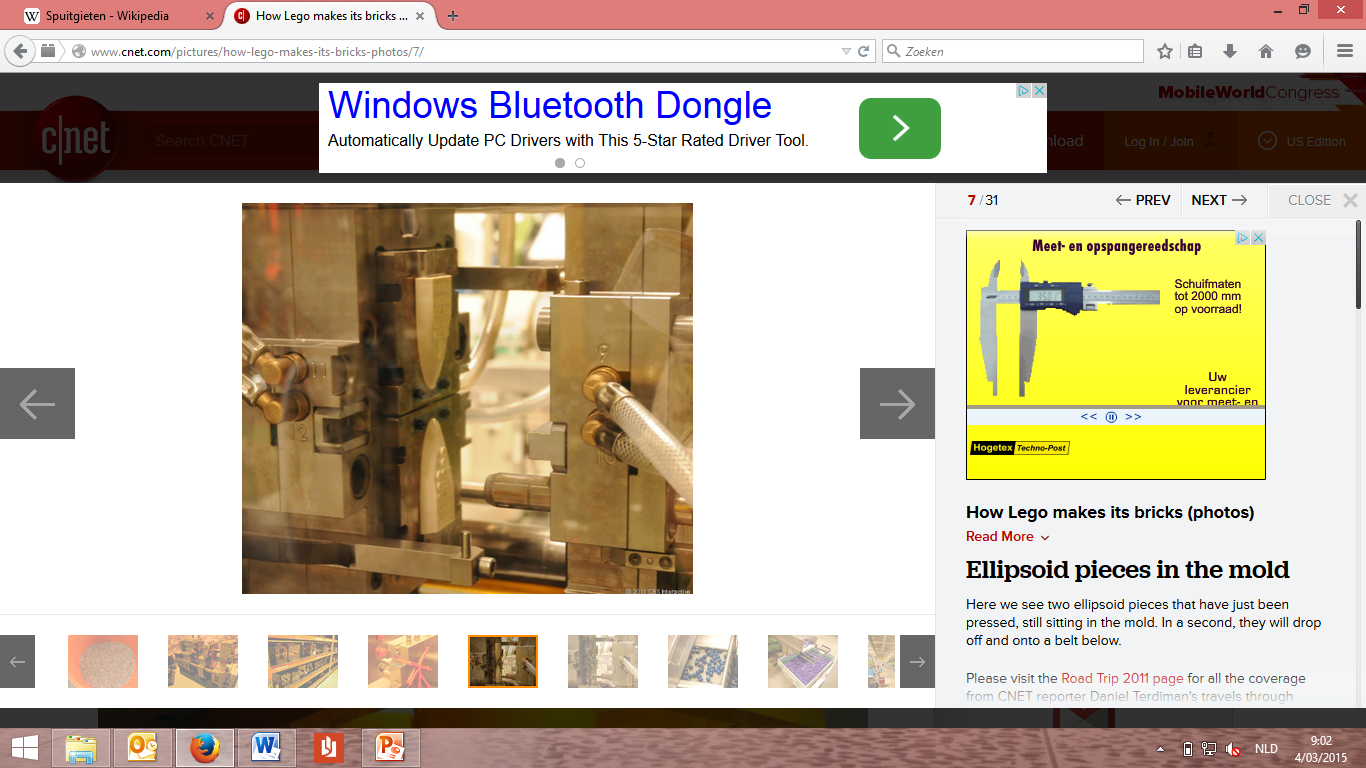 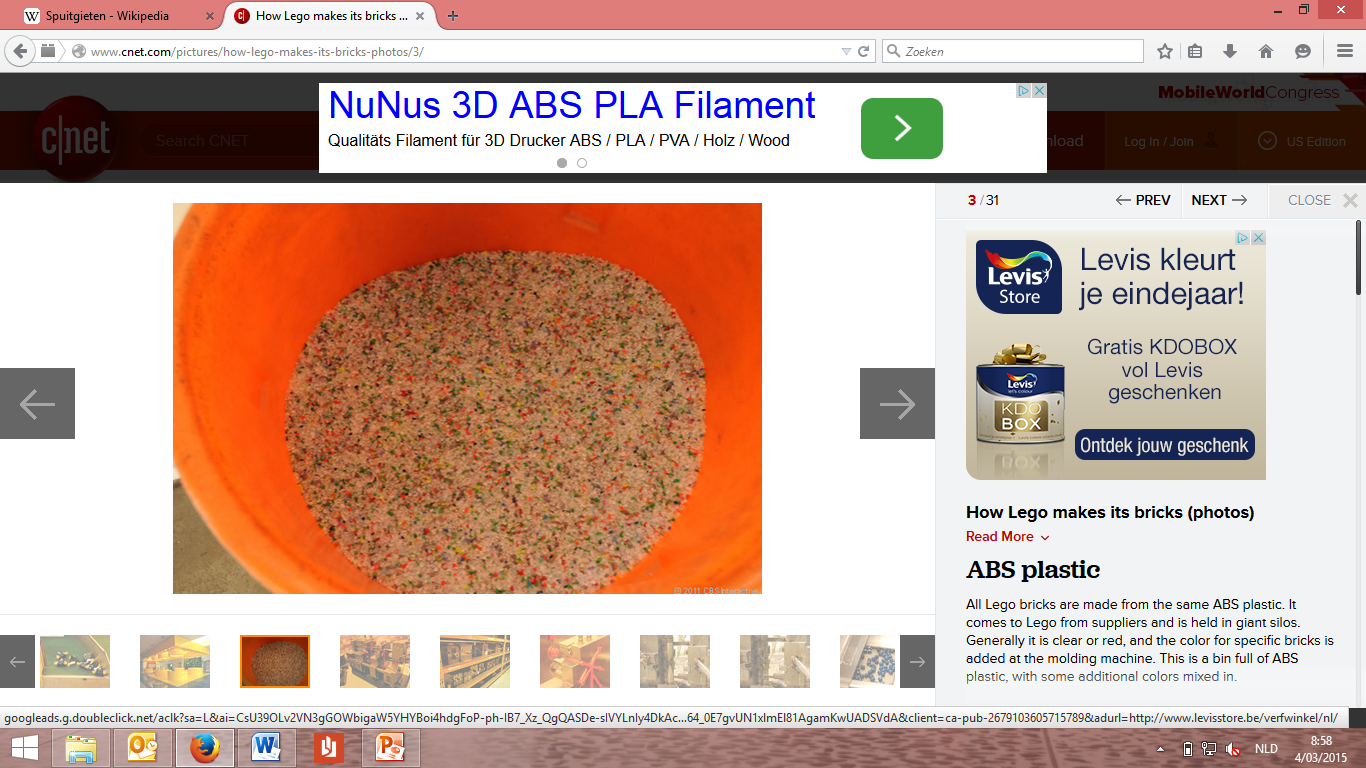 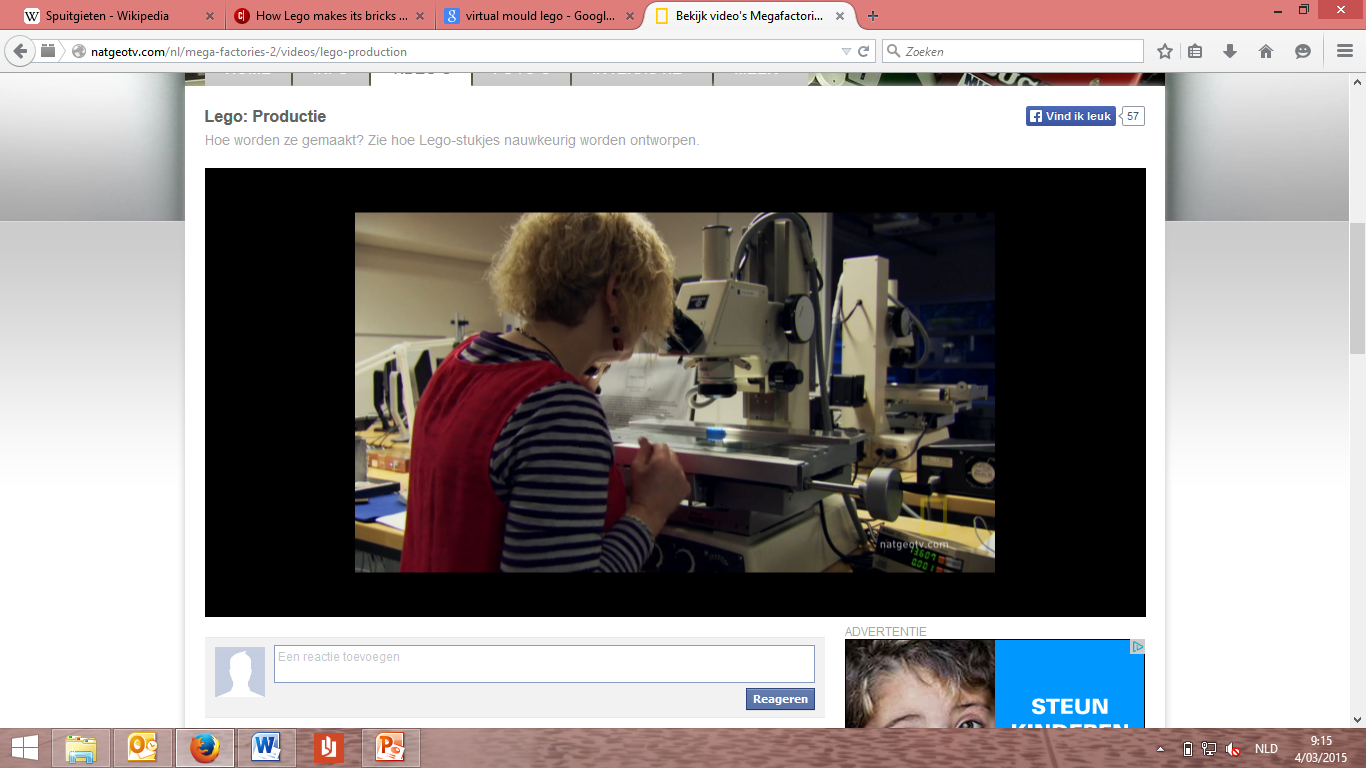 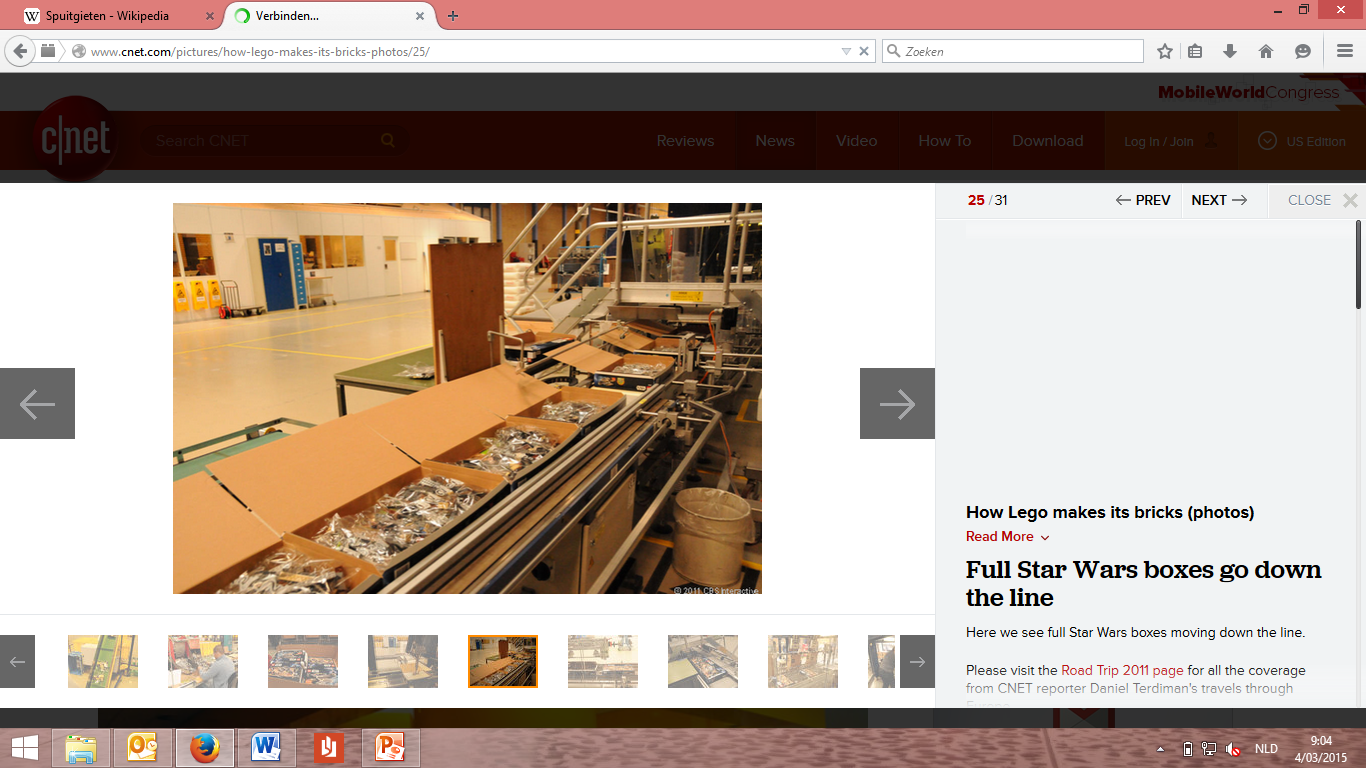 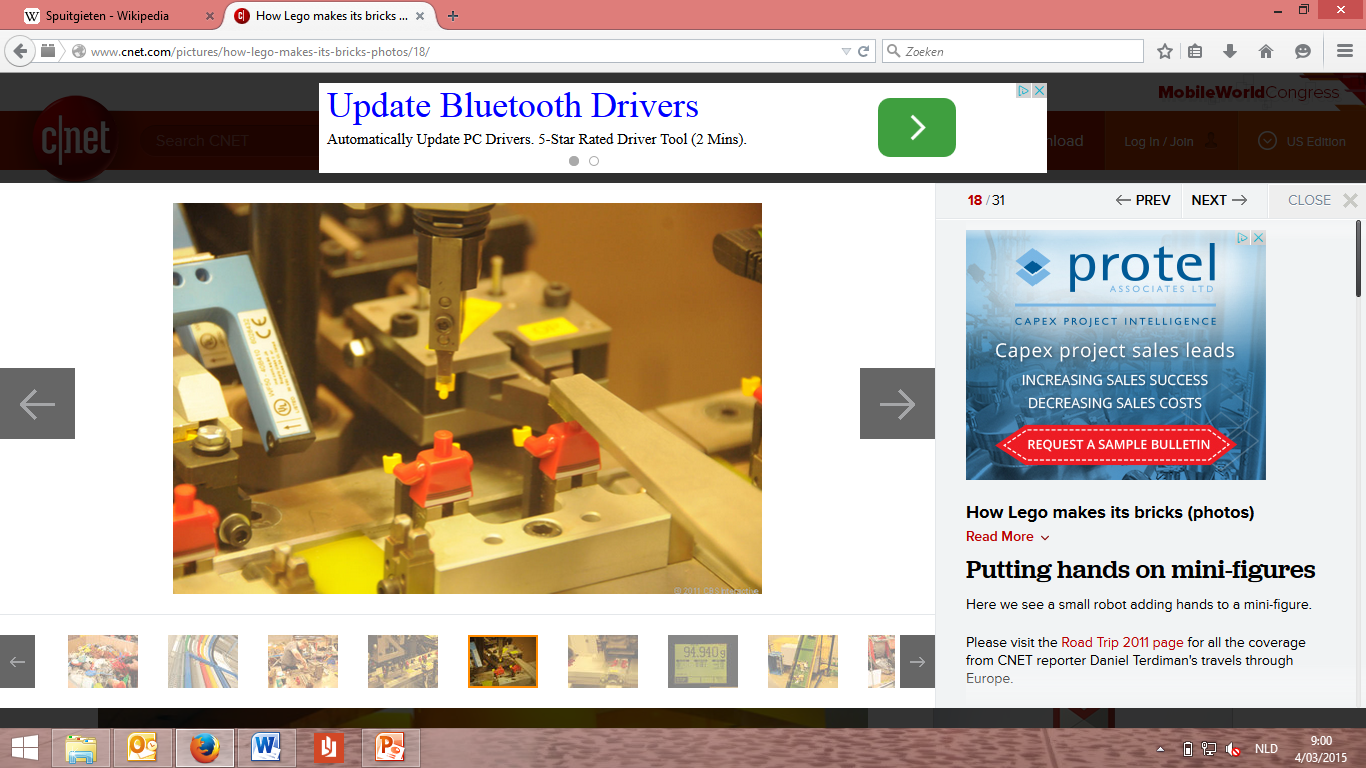 oplossing
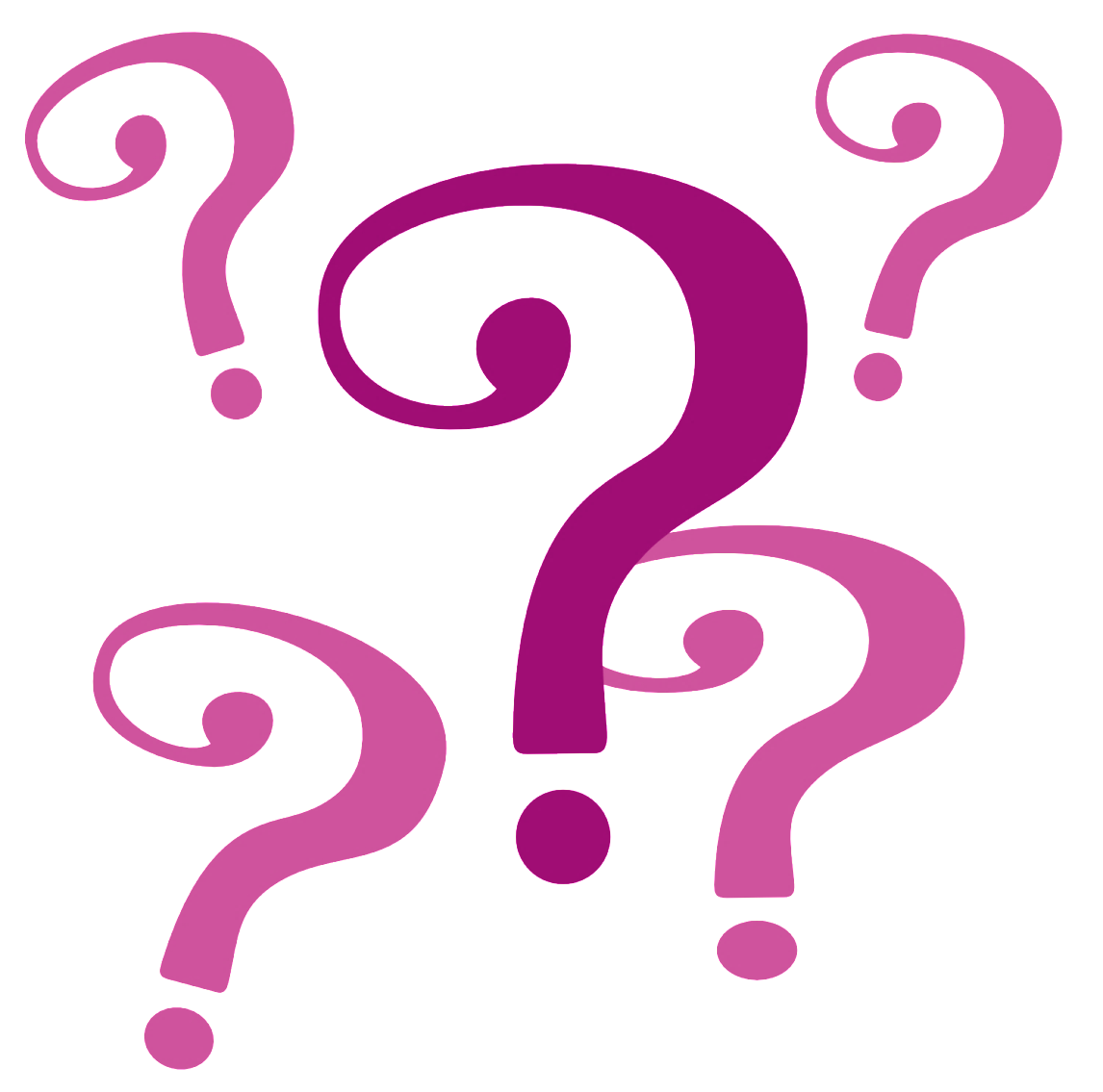 1
4
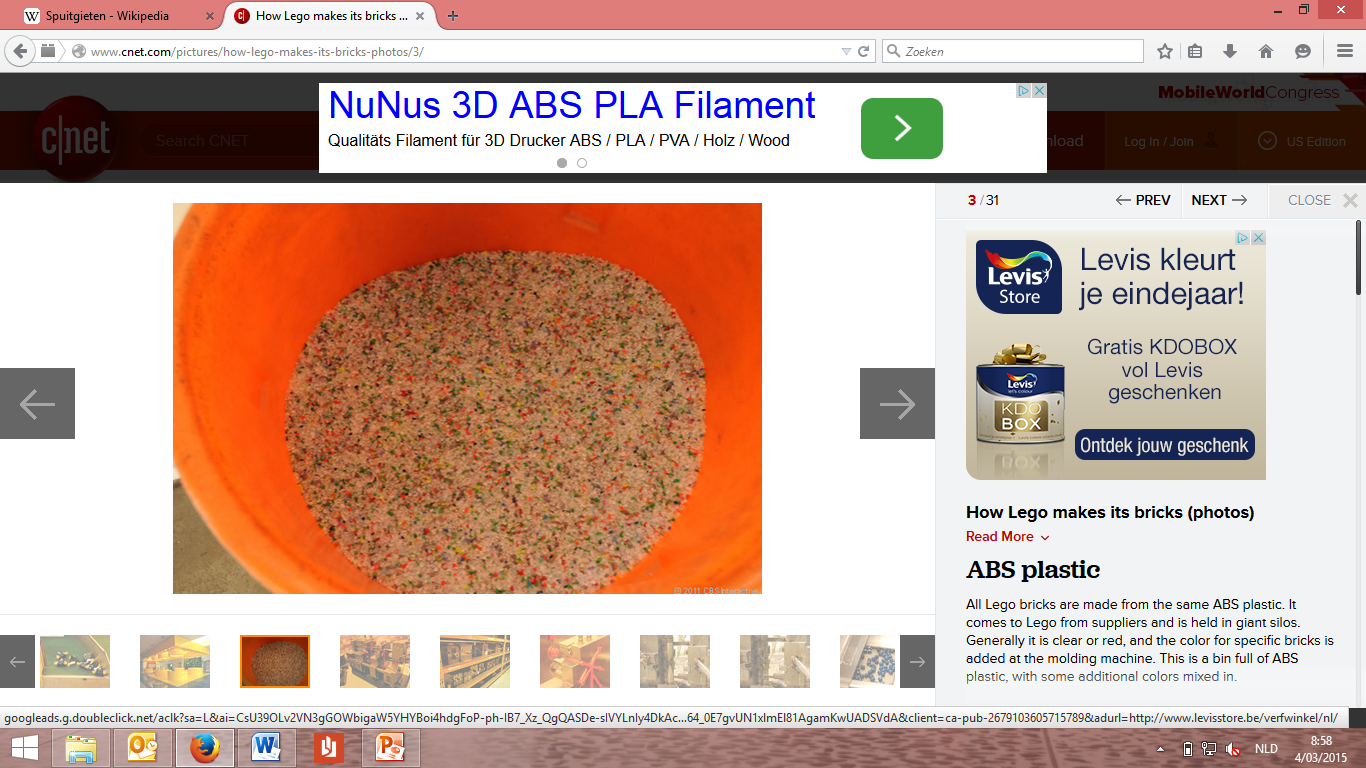 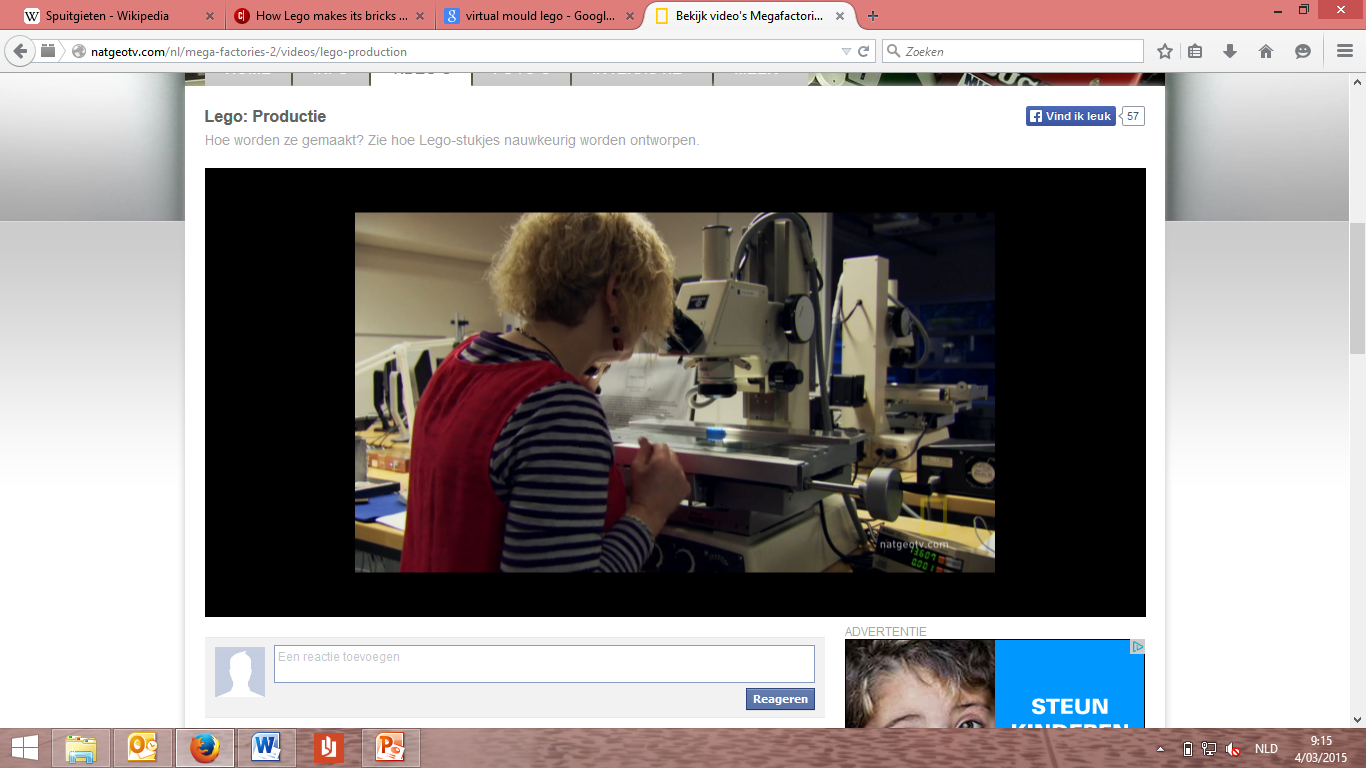 2
5
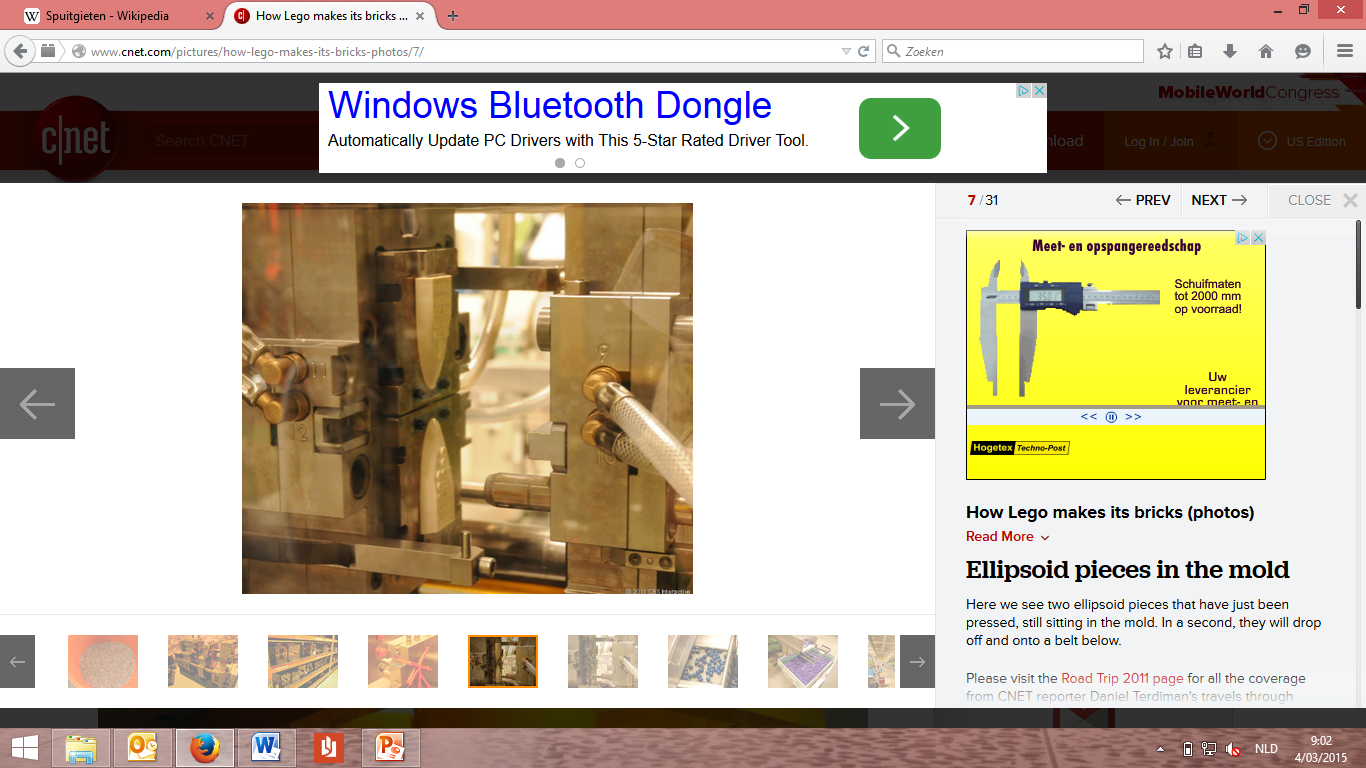 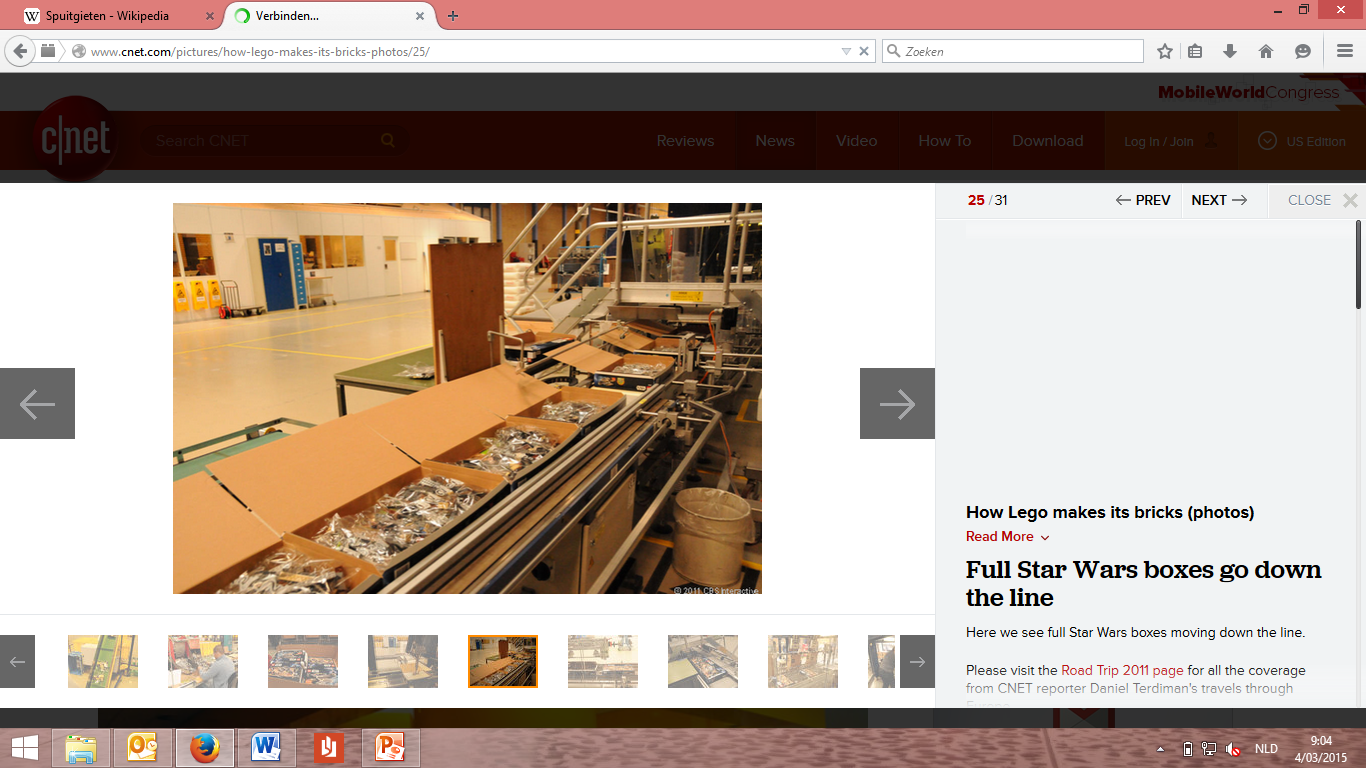 3
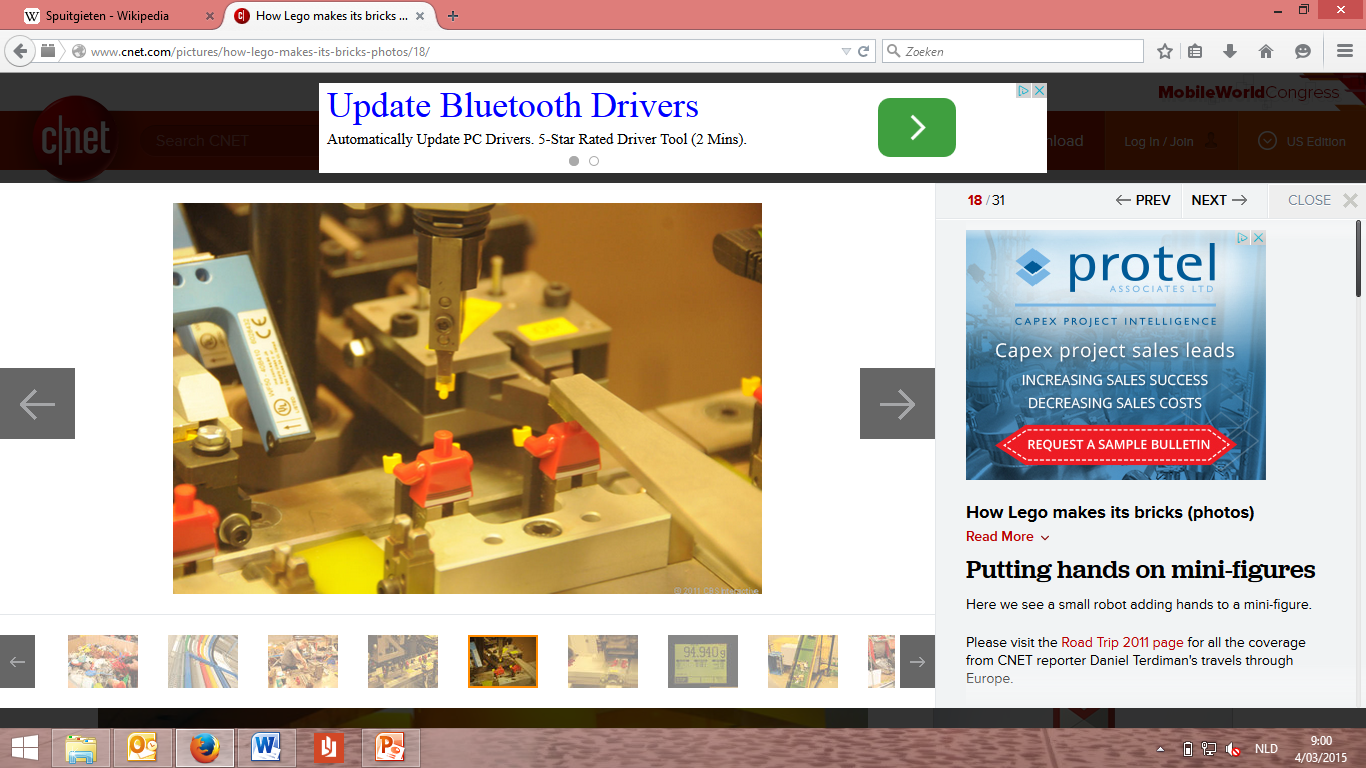 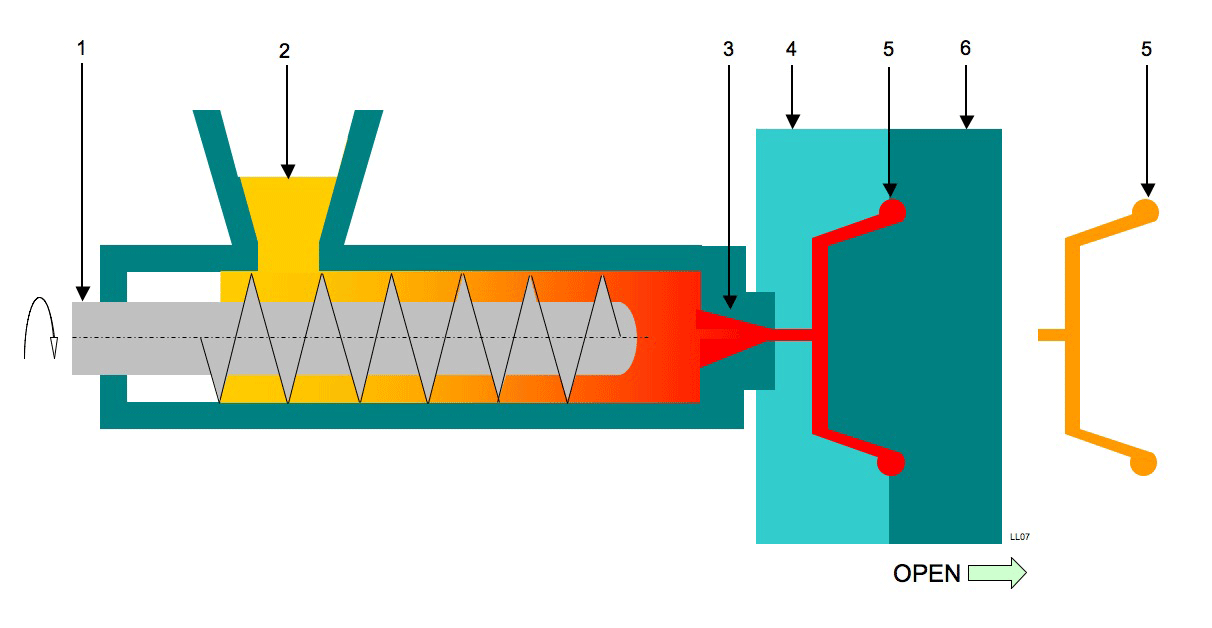 Spuitgiet proces
1 Doseerschroef 
2 Granulaat 
3 Inspuitopening  (spuitmond) 
4 Matrijs (onderdeel) 
5 Product 
6 Matrijs (bovendeel)
Bron: http://nl.wikipedia.org/wiki/Spuitgieten
Stimulerend kiezen
WIE DOET WAT IN DE INDUSTRIE?
Lijst met mogelijke antwoorden
1. Voor welke functie werd deze vacature opgemaakt?
Samen met enkele collega’s sta je in voor het onderhoud. 
Hieronder volgt een korte taakomschrijving: 
opzoeken en oplossen van elektrische of mechanische defecten
zorgen voor een preventief onderhoud van het machinepark (controleren, aanspannen, smeren, uitmeten, vervangen, enz.)
verbeteren van de installaties
uitvoeren van constructiewerkzaamheden, montage, lassen, …
Gezocht profiel
diploma secundair onderwijs, richting mechanica-elektromechanica
zelfstandig 
gemotiveerd en stipt 
flexibel
2. Welke functie wordt beschreven in dit document?
3. Bekijk het filmpje
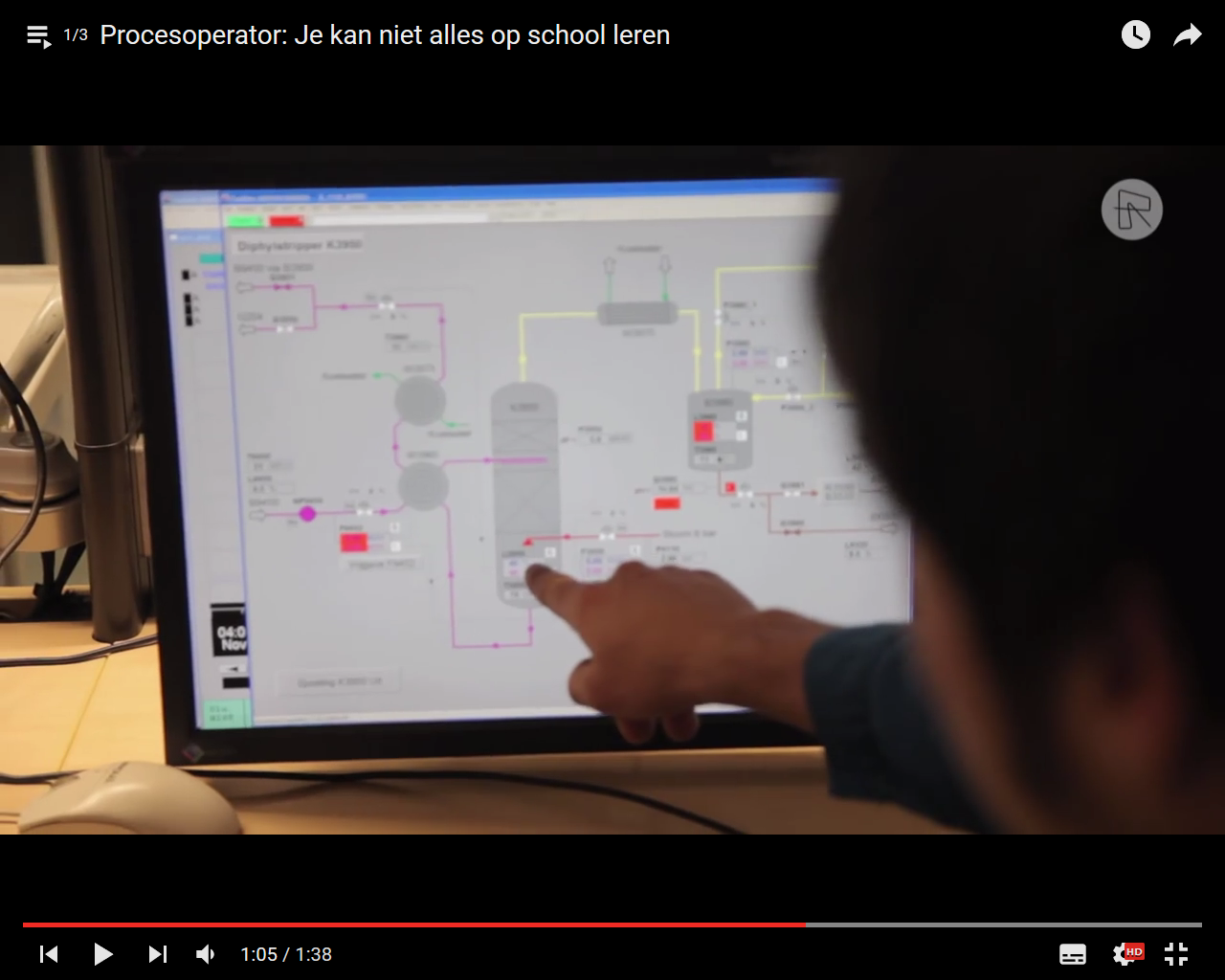 3. Welke taak hoort niet bij een procesoperator?
Je kent alle machines hun functie en bewaakt het proces vanuit de controlekamer en van aan de installatie zelf. 
Je ontwerpt en ontwikkelt nieuwe producten. 
Je vult je diploma aan met training tijdens de job zelf.
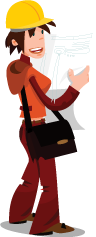 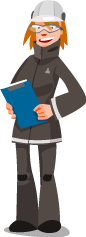 4. Voor welke functie werd deze vacature opgemaakt?
Functieomschrijving
Je controleert het eindproduct en zoekt naar onregelmatigheden of fouten.
Dagelijks voer je gewichts- en kleurcontroles uit en 
     je vergelijkt de resultaten met de opgelegde normen. 
Je controleert de kwaliteit van teruggebrachte producten. 
Je waakt mee over de orde en netheid op de werkvloer. 
 
Profiel
Je beschikt over een diploma secundair onderwijs in een technische richting.
Je hebt zin voor kwaliteit en verantwoordelijkheid. 
Je werkt nauwkeurig en ordelijk. 
Je bent een teamplayer en je kan ook zelfstandig werken. 
Je bent bereid om te werken in 4 ploegen (dag-, vroege-, late- en nachtploeg).
5. Welke functie kan je invullen in de getuigenis?
“Na mijn studies elektriciteit kon ik meteen beginnen in het bedrijf. 5 jaar lang heb ik het vak geleerd van een ervaren collega. Daarnaast ontwikkelde ik mezelf verder door deel te nemen aan opleidingen. 
Sinds ik hier begon, ben ik enorm gegroeid binnen het bedrijf. Ik heb verschillende niveaus doorlopen, en ik werk nu als _ _ _ _ _ _ _ _ _ . Een geweldige stap vooruit! 
Ik ben nu verantwoordelijk voor een 10-tal collega’s en sta in voor de planning van hun activiteiten.”
oplossing
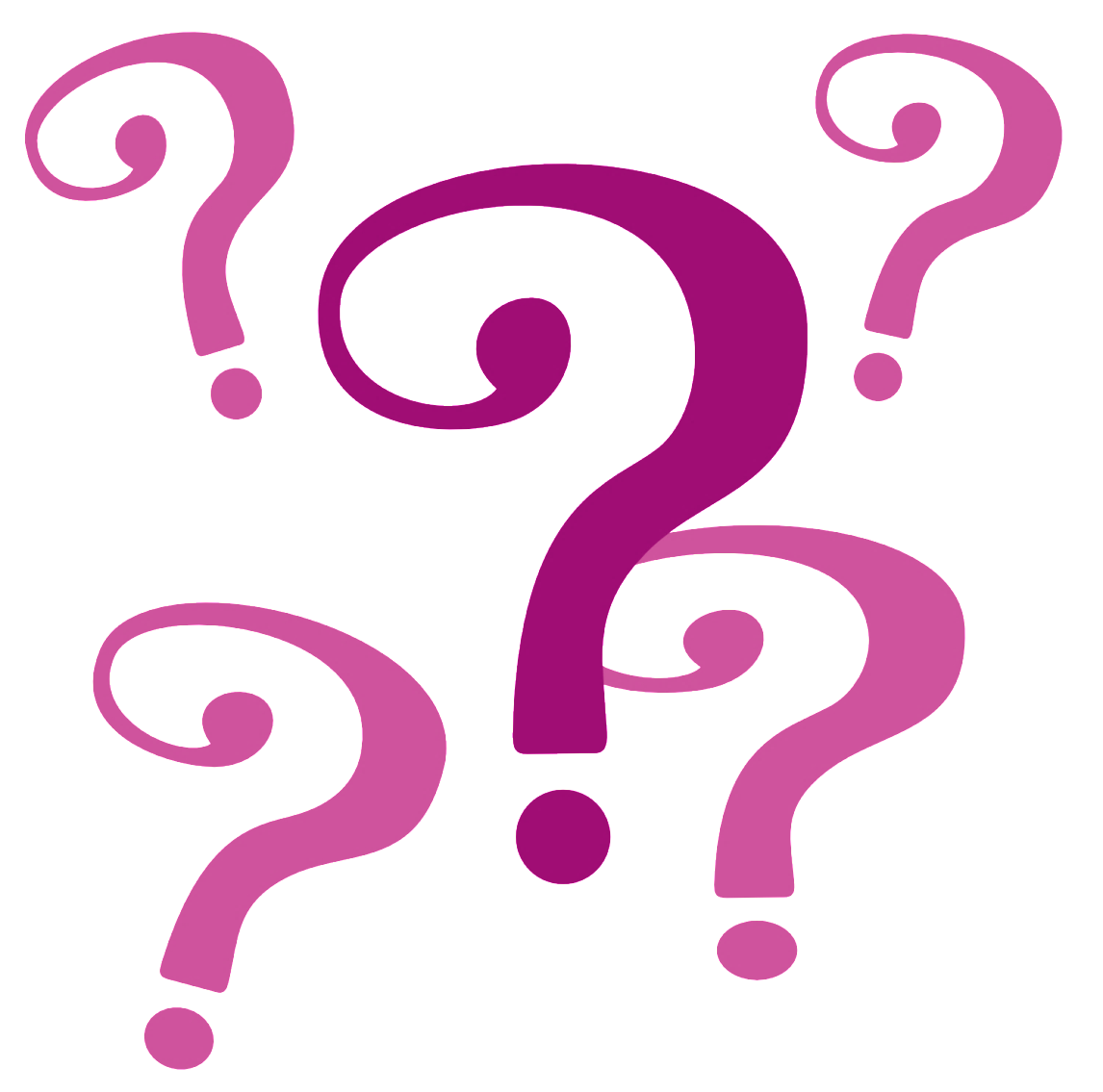 1. Voor welke functie werd deze vacature opgemaakt?
Onderhoudsmecanicien

Hij of zij staat in voor de goede werking van de werktuigen en machines, voorkomt defecten of herstelt ze. De onderhoudsmecanicien helpt ook bij het installeren en het opstarten van de machines. Onderhoudsmecaniciens 
kunnen werken in 
verschillende industriële 
bedrijven, zoals bv. 
de houtindustrie of 
de voedingsindustrie.
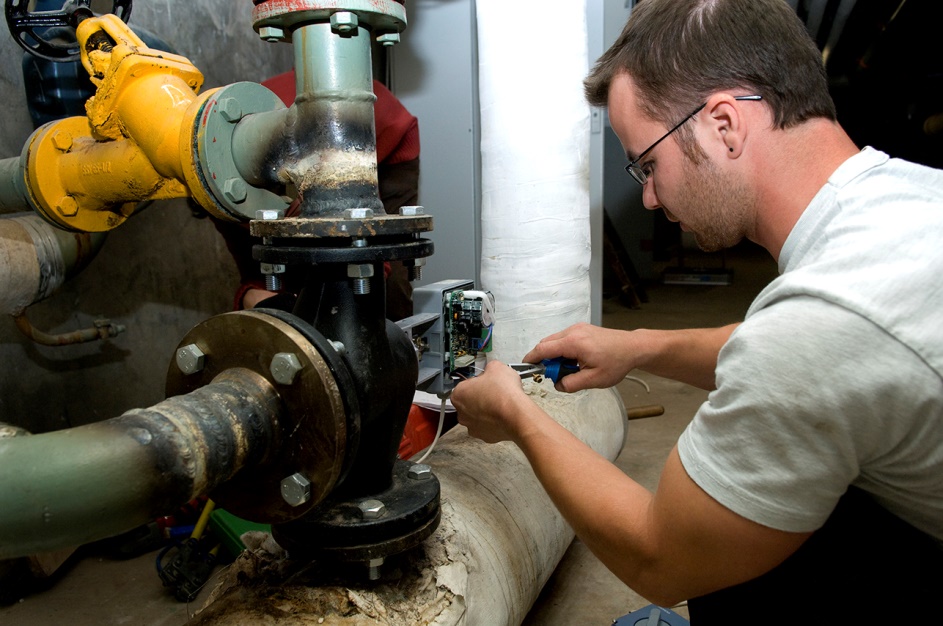 2. Welke functie wordt beschreven in dit document?
Laborant

Een laborant onderzoekt op welke manier een product nog beter kan gemaakt worden en helpt bij de ontwikkeling van nieuwe producten. Hij of zij voert verschillende experimenten uit en spitst zich ook toe op de controle van de kwaliteit van de producten die het bedrijf maakt.
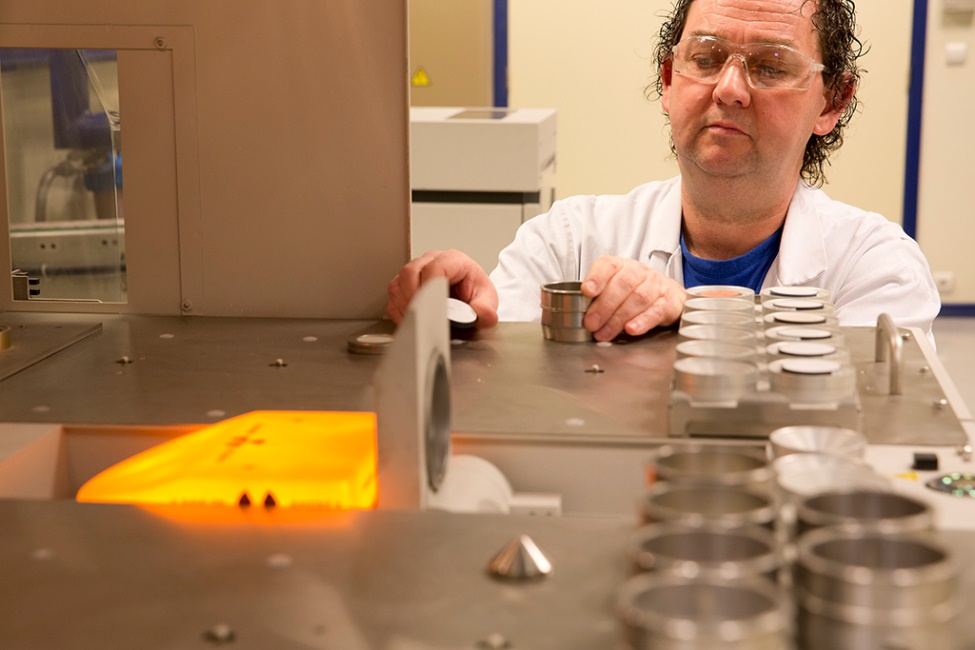 3. Welke taak hoort niet bij een procesoperator?
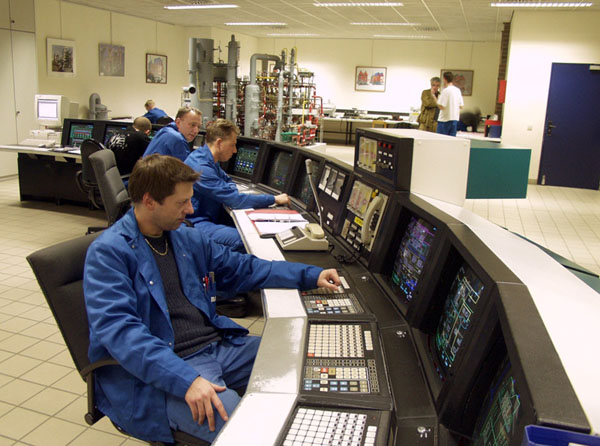 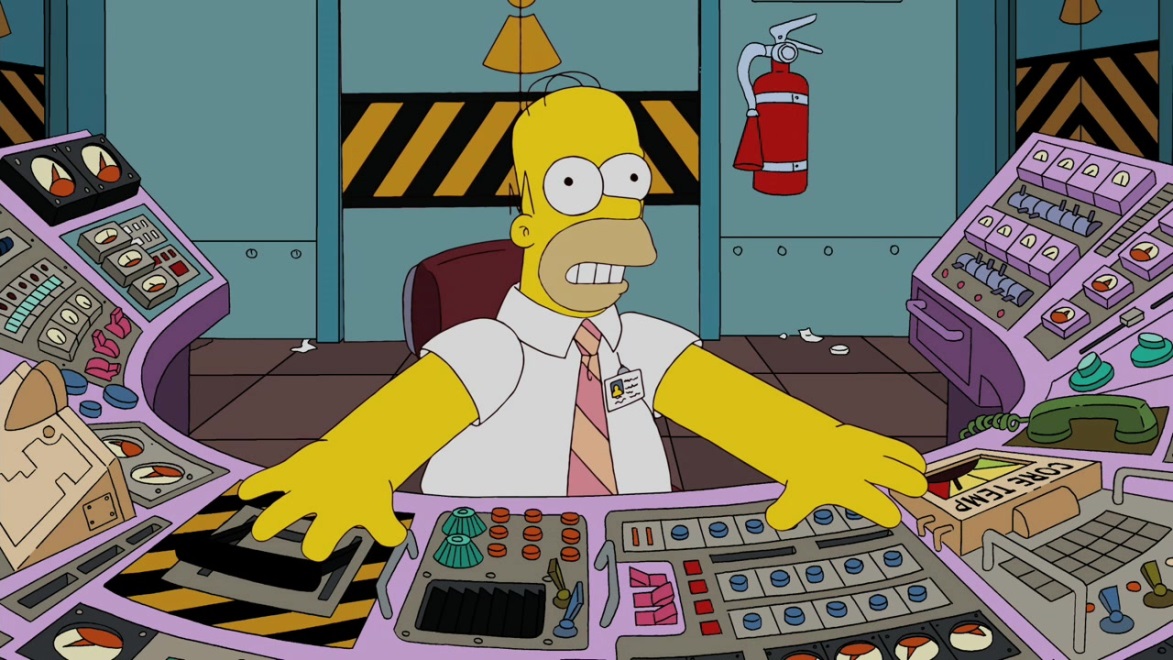 3. Welke taak hoort niet bij een procesoperator?
Antwoord B hoort eerder bij de R&D–afdeling. 

Procesoperator

Deze persoon is verantwoordelijk voor de goede werking van alle productielijnen. Hij of zij volgt de verschillende productieoperatoren op en overlegt met hen. De procesoperator waakt over de kwaliteit, veiligheid en totale productie. Hij of zij kan goed overleggen en is een teamspeler.
4. Voor welke functie werd deze vacature opgemaakt?
Kwaliteitscontroleur

Hij of zij bewaakt de kwaliteit van een product en is verantwoordelijk voor de kwaliteitscontroles bij de eindproducten. De kwaliteitscontroleur probeert ook de werkwijzen te verbeteren. Deze persoon kan goed leiding geven, meerdere activiteiten tegelijk volgen en overleggen.
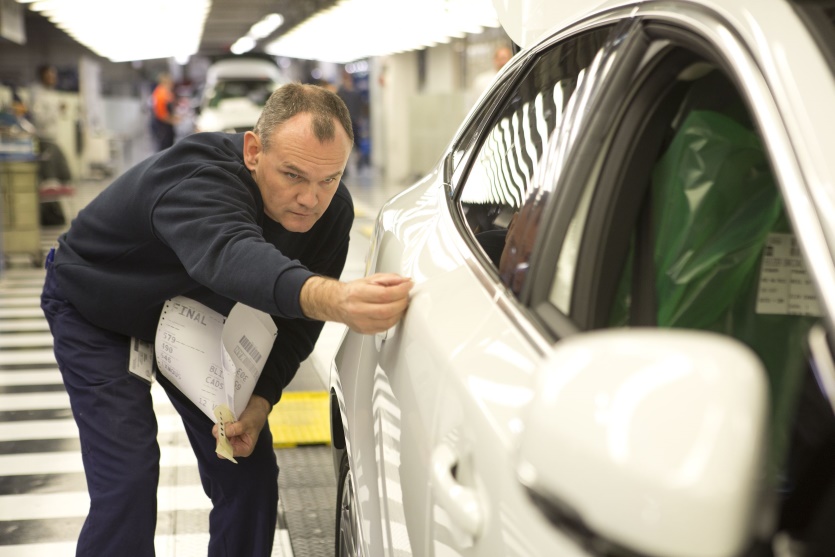 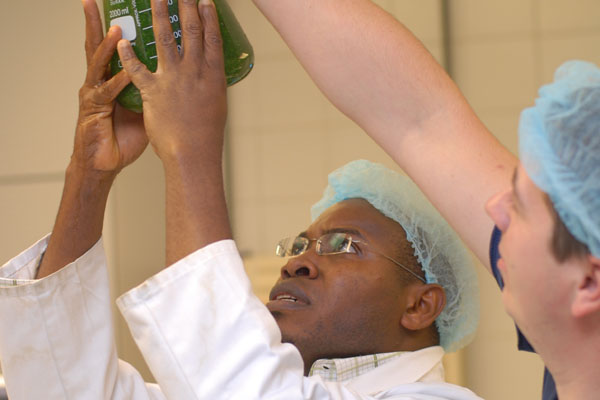 5. Welke functie kan je invullen in de getuigenis?
Ploegbaas

Een kleine ploeg medewerkers wordt geleid en 
gemotiveerd door de ploegbaas. 
Hij of zij organiseert ook hun activiteiten. 
De ploegbaas is het 
aanspreekpunt voor de ploeg. 
Hij of zij zorgt dat het team 
de taken tijdig en efficiënt 
uitvoert.
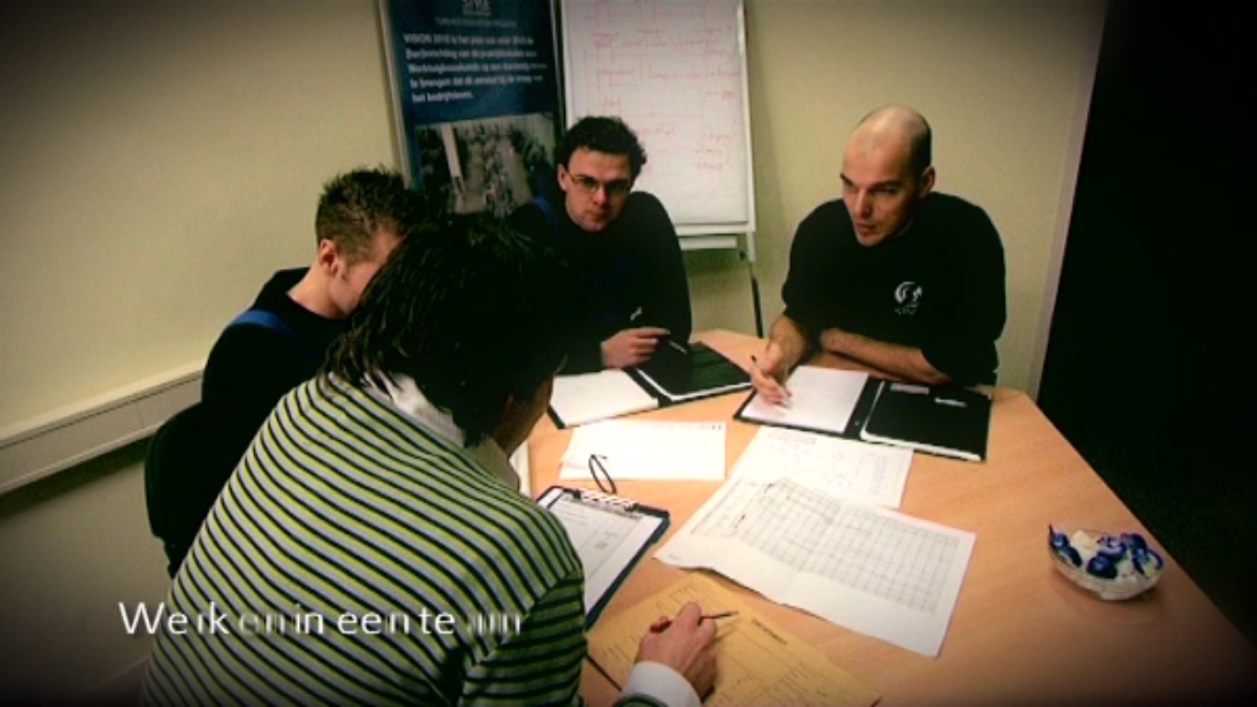 Stimulerend kiezen
VEILIGHEID, KWALITEIT, DUURZAAMHEID EN 
MEER
1. Aandacht voor veiligheid
Veiligheid op de werkvloer
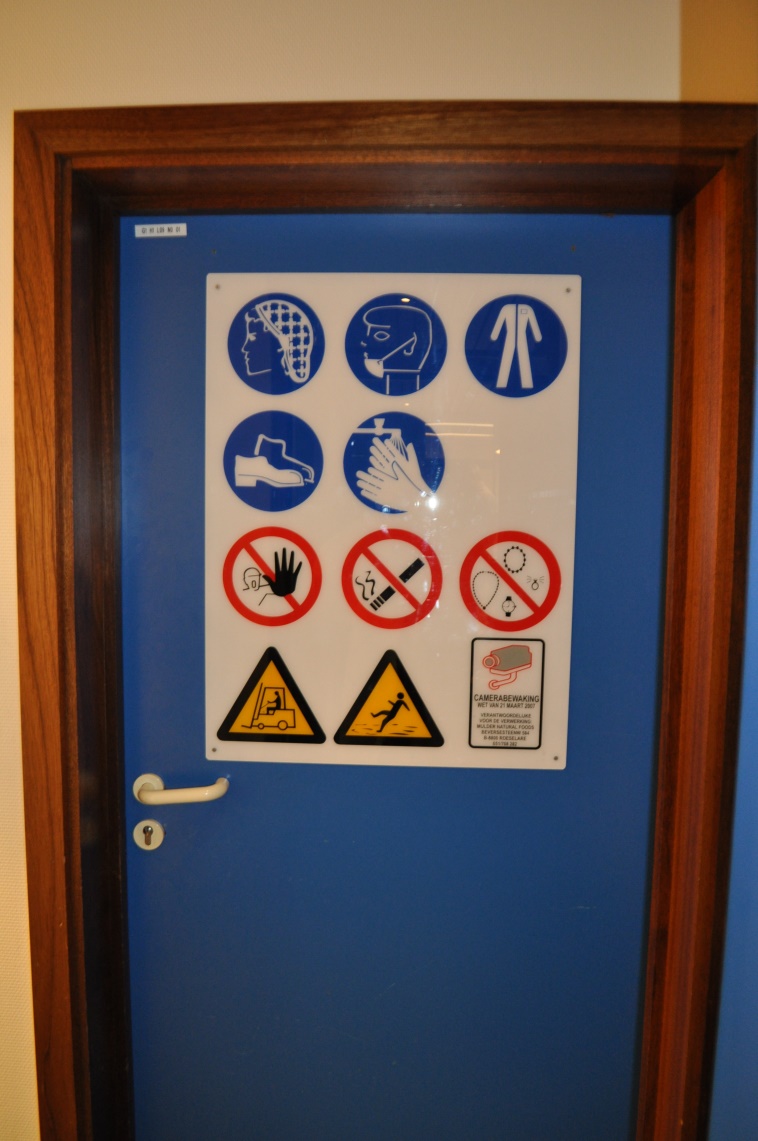 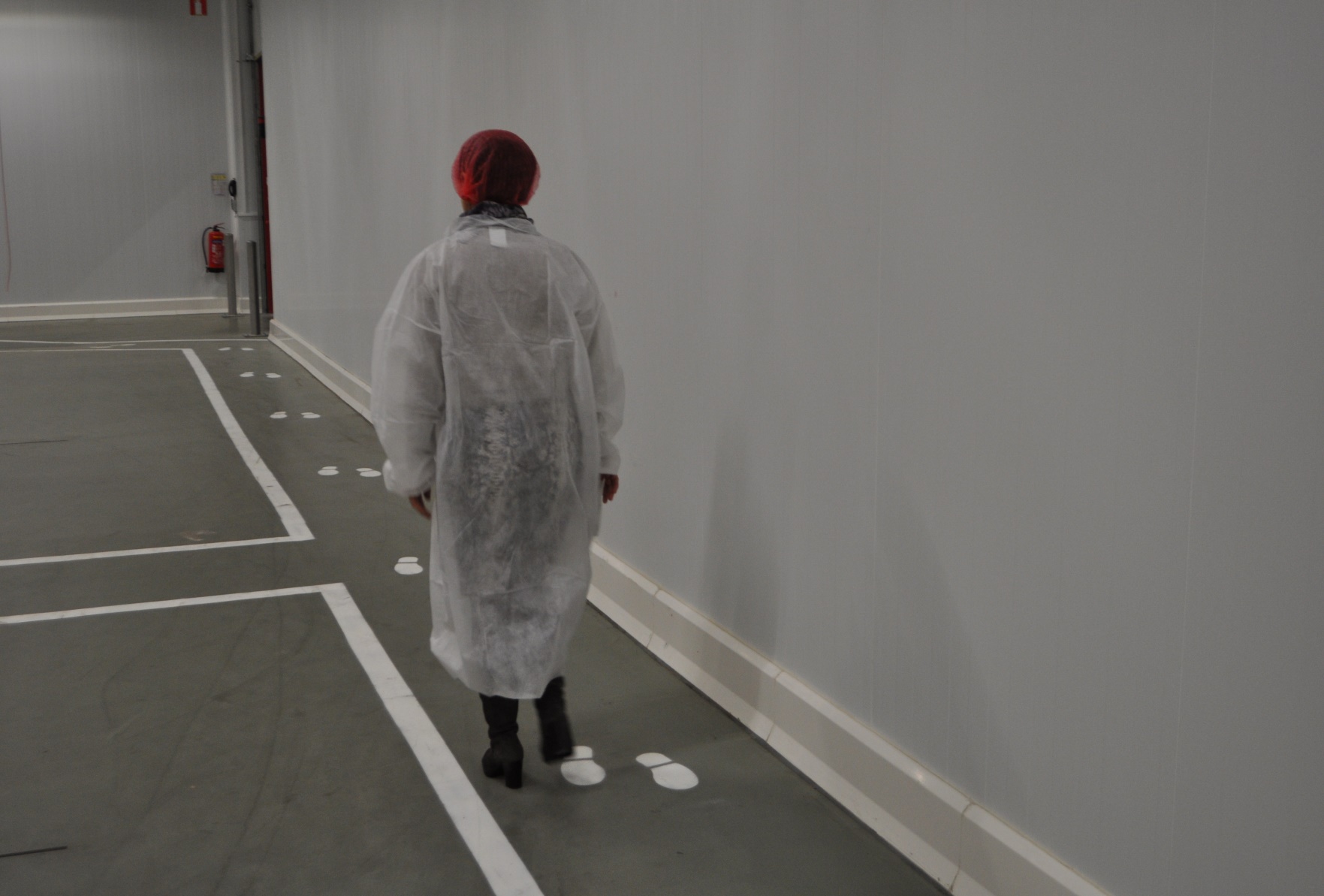 Eerste hulppost
Nooduitgang
Radioactief materiaal
Algemeen verbod
Giftig materiaal
Gebruik een masker
Laserstraal
Bijtende substantie
Arts
Gebruik beschermende kledij
Hier niet staan of wandelen
Gebruik kleding met hoge zichtbaarheid
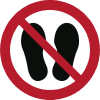 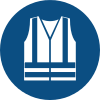 1
4
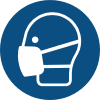 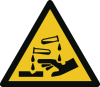 2
5
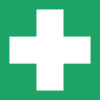 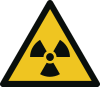 3
6
Bron: ISO 7010:2011
oplossing
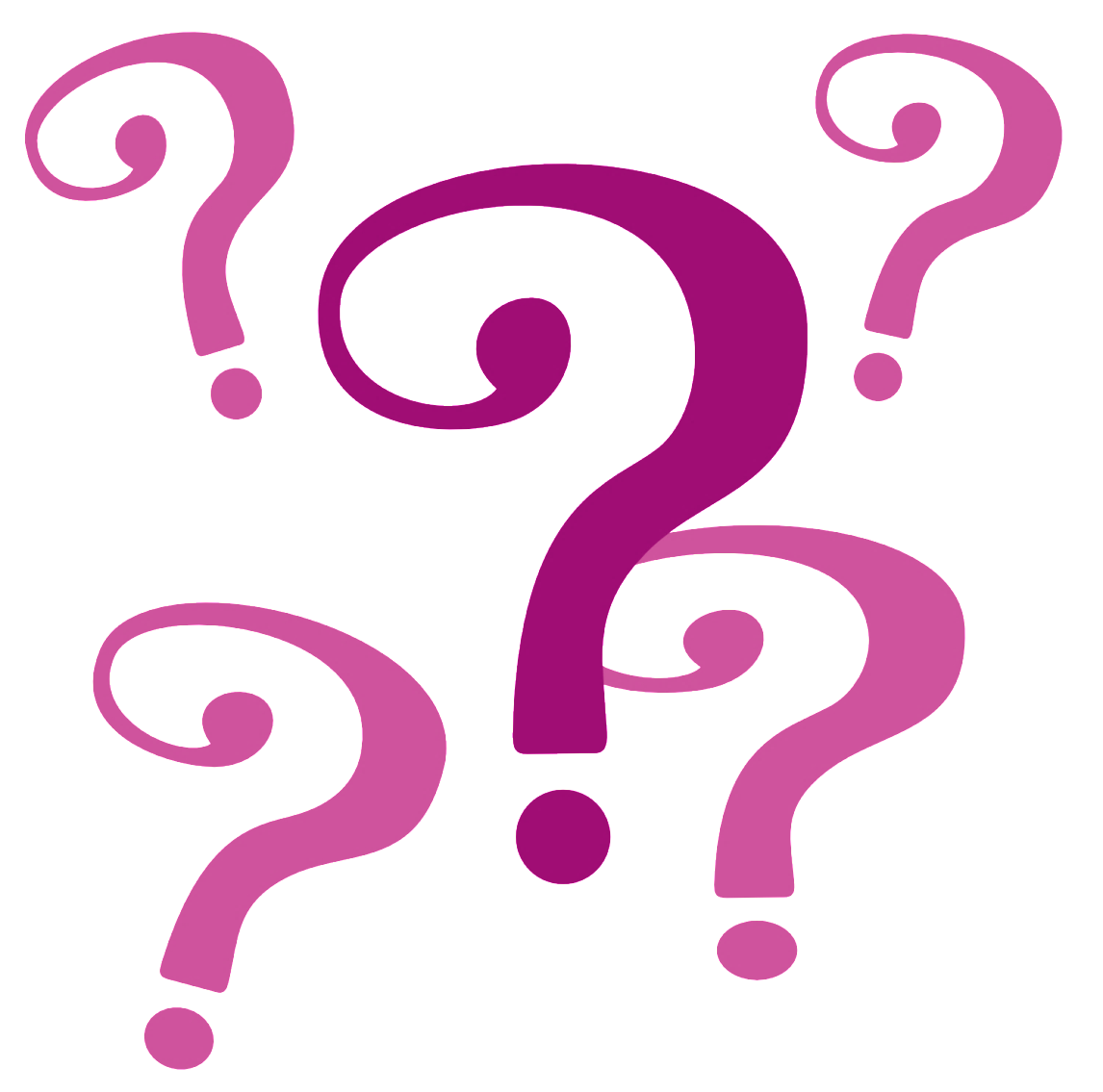 4
1
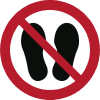 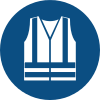 L. Gebruik kleding met hoge zichtbaarheid
K. Hier niet staan of wandelen
2
5
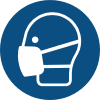 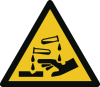 F. Gebruik een masker
H. Bijtende substantie
3
6
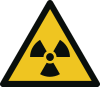 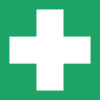 C. Radioactief materiaal
A. Eerste hulppost
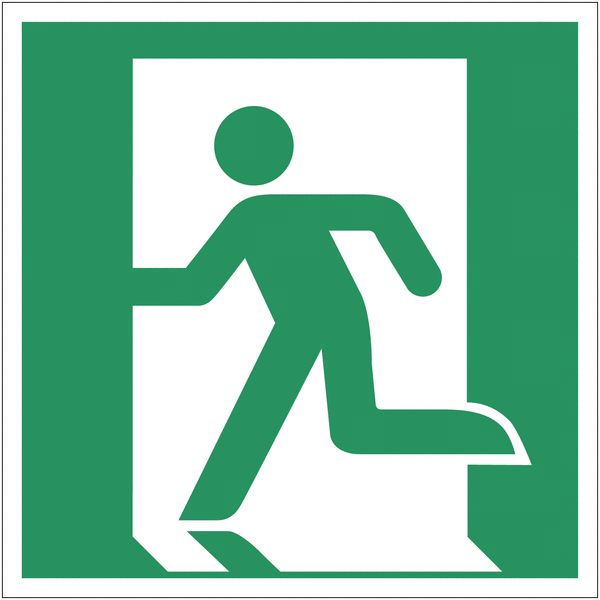 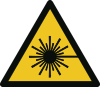 B. Nooduitgang
G. Laserstraal
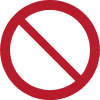 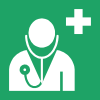 D. Algemeen verbod
I. Arts
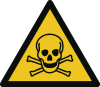 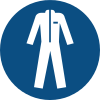 J. Gebruik beschermende kledij
E. Giftig materiaal
2. kwaliteit, duurzaamheid en milieu
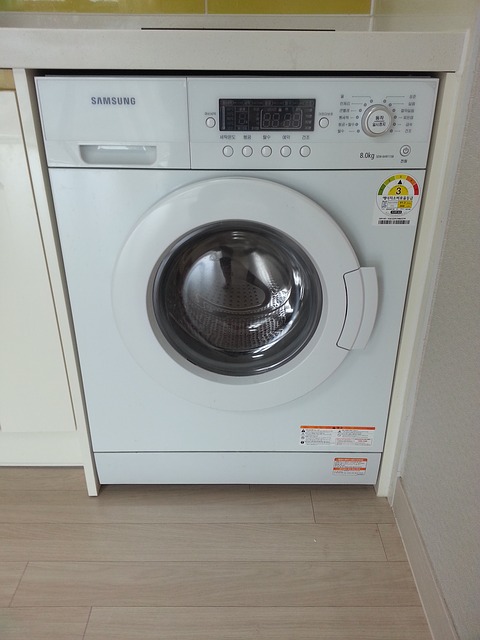 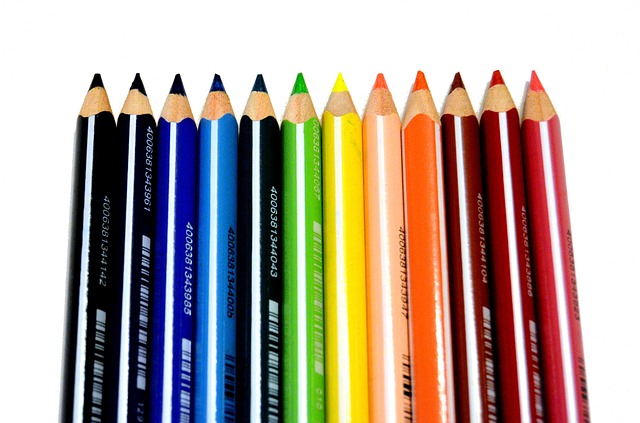 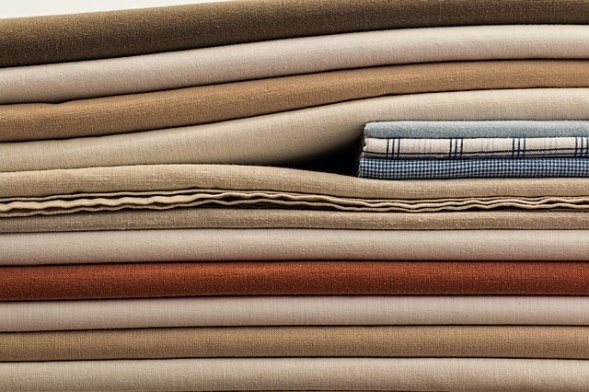 2
1
3
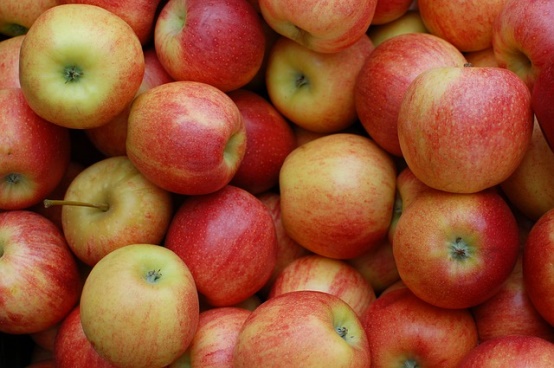 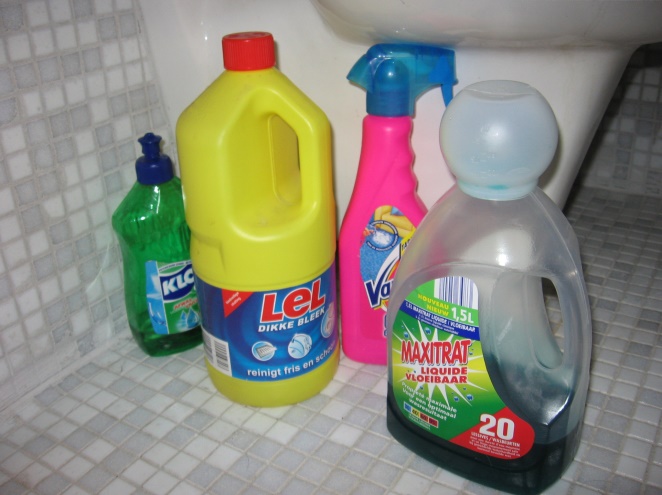 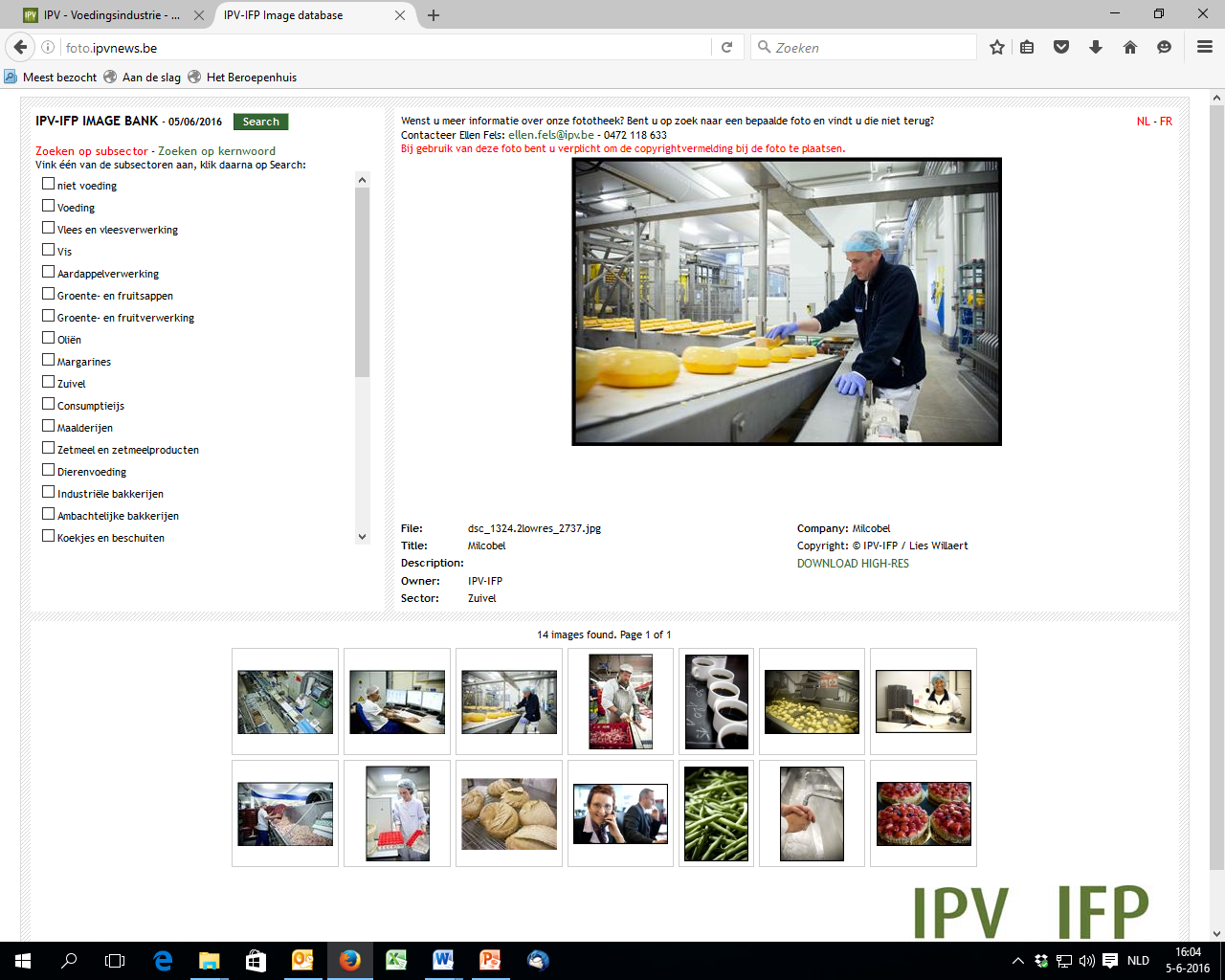 6
4
5
D
B
F
E
C
A
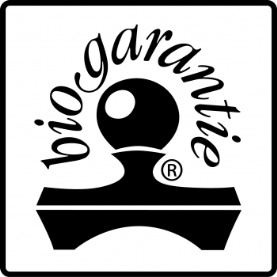 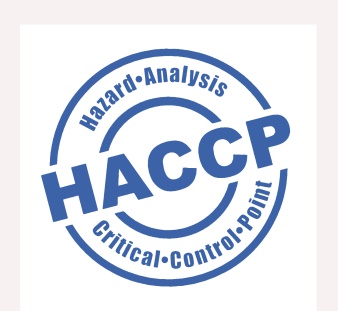 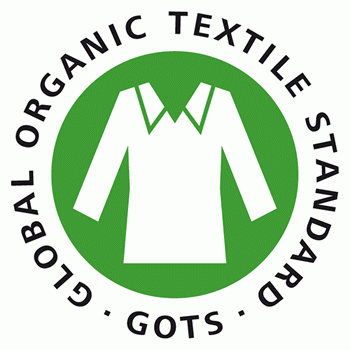 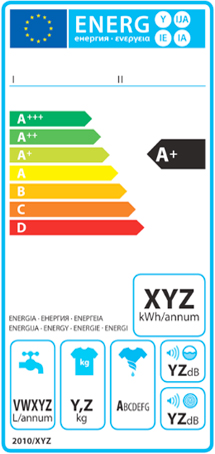 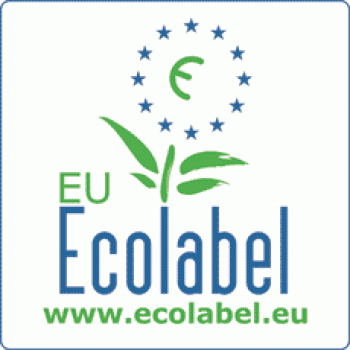 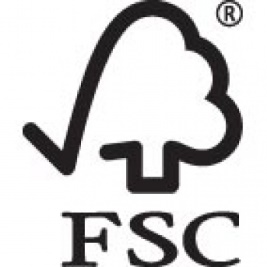 oplossing
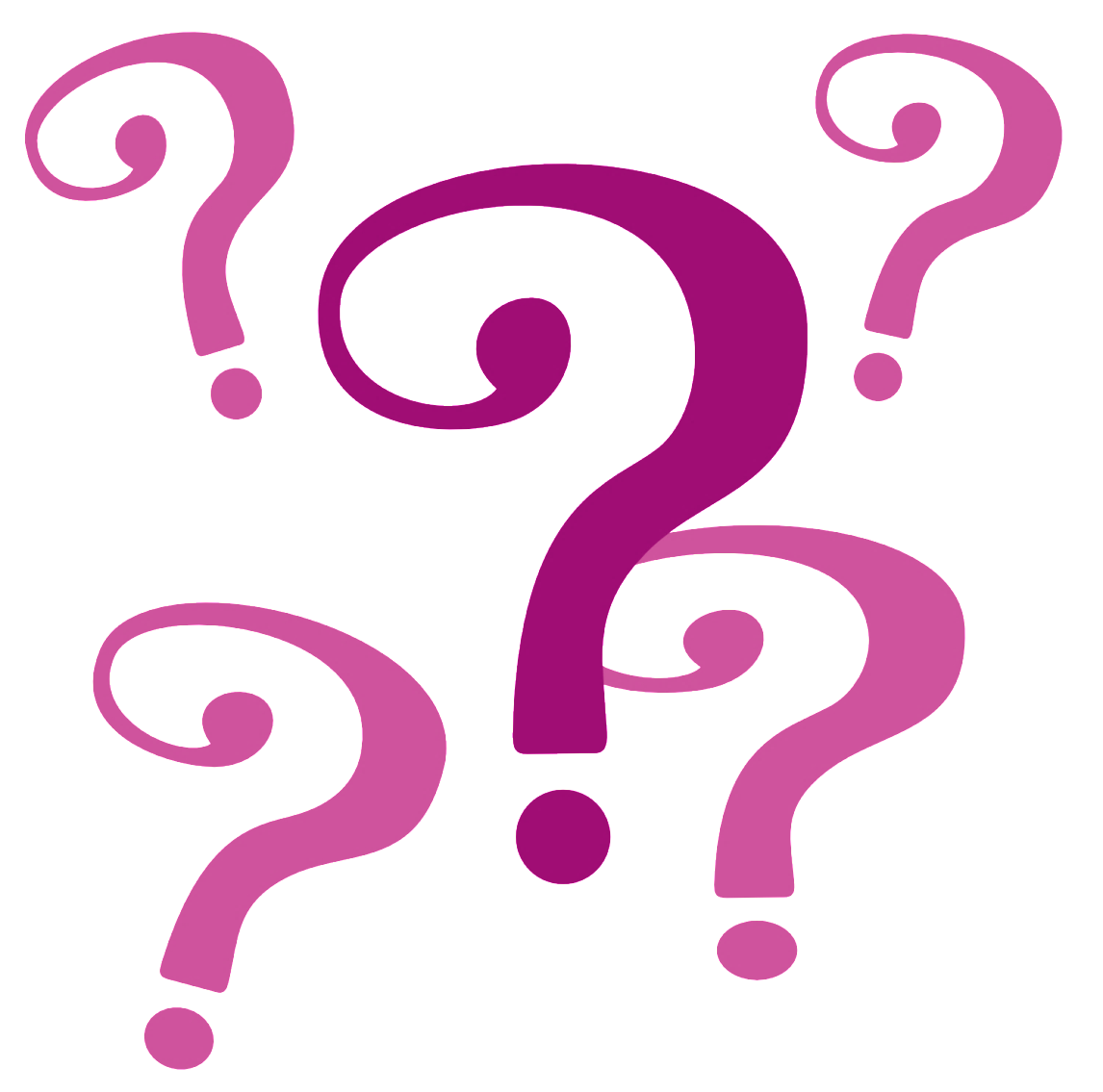 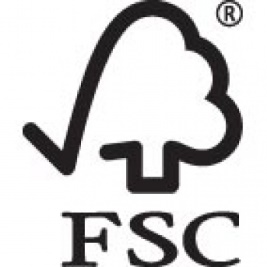 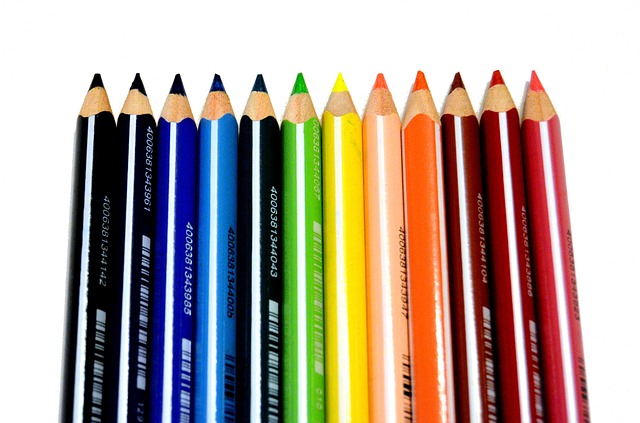 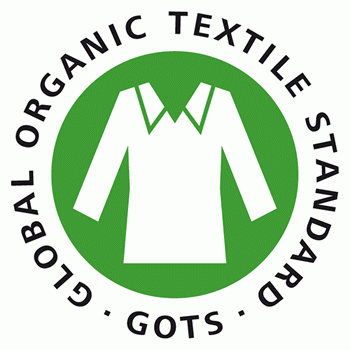 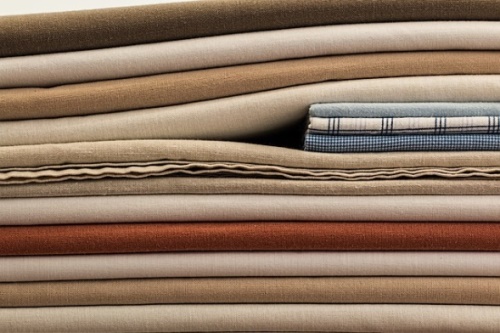 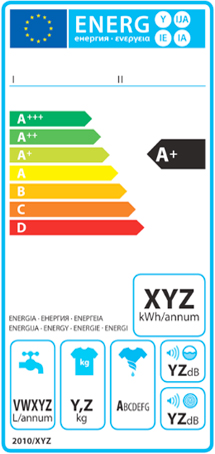 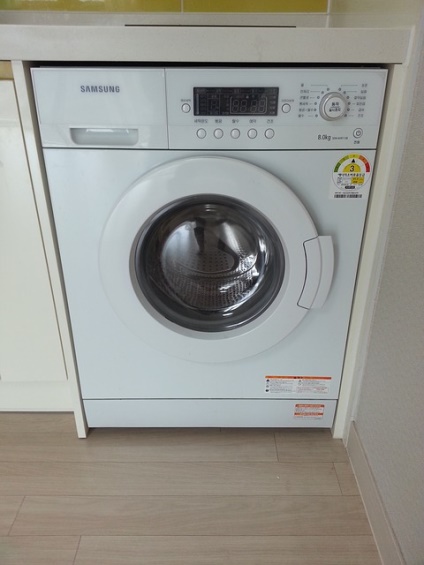 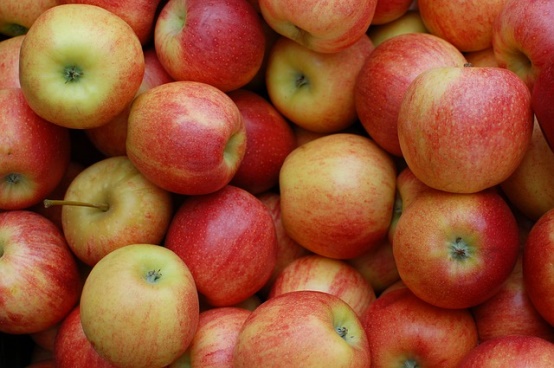 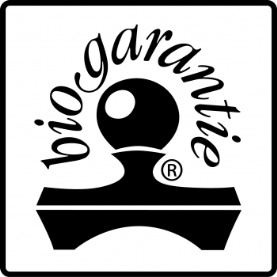 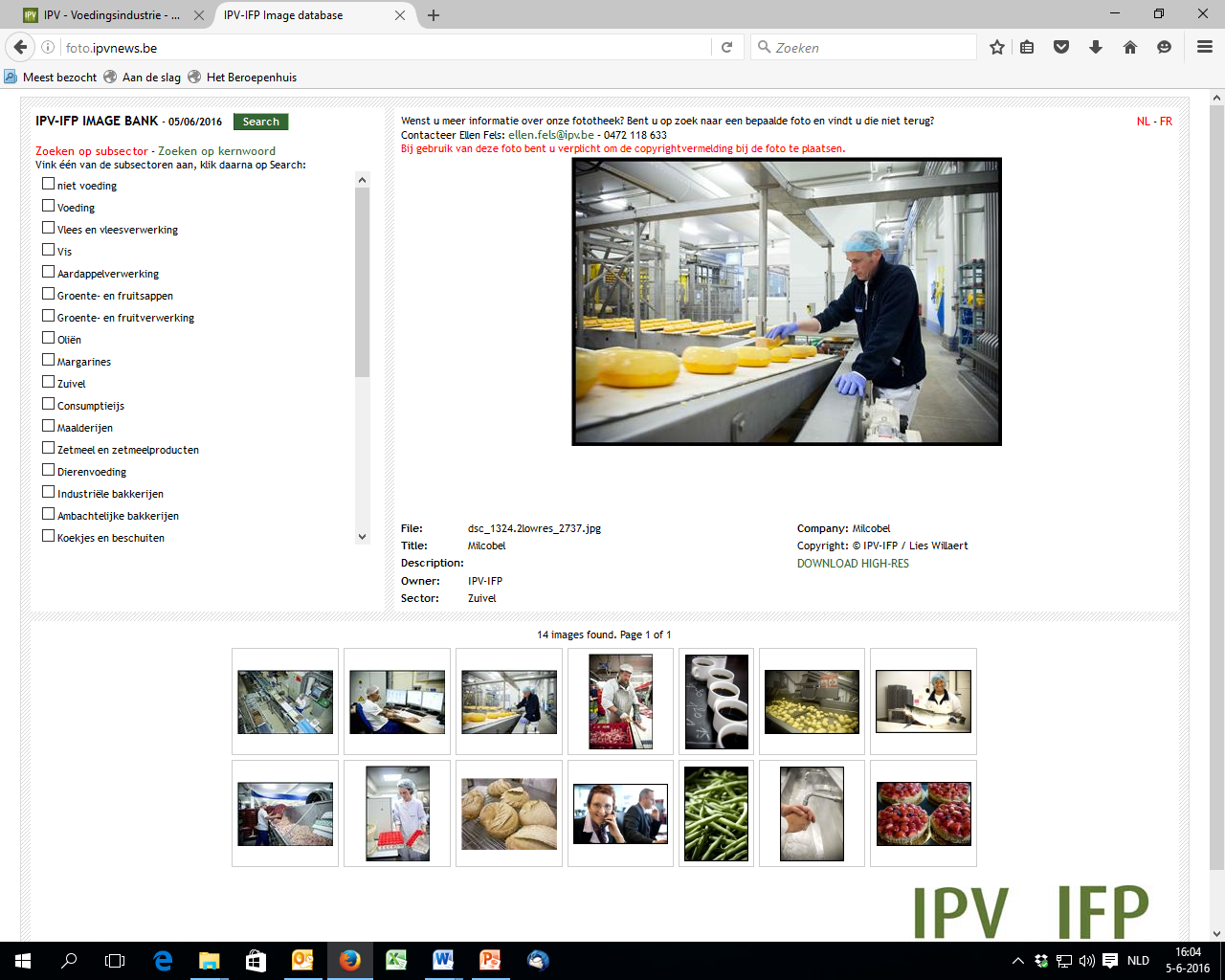 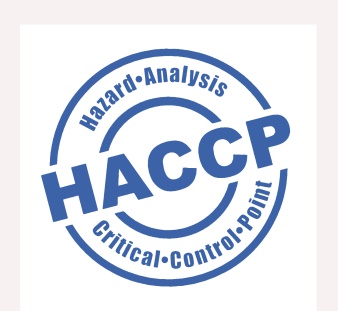 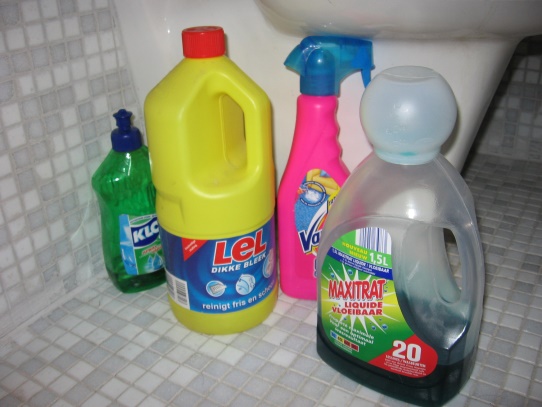 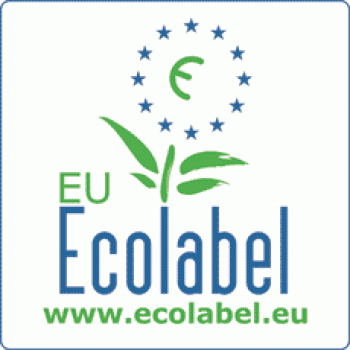 Stimulerend kiezen
TALENTEN EN INTERESSES
1. Succesvol zijn
Succesvol zijn. Wat betekent dat voor jou?
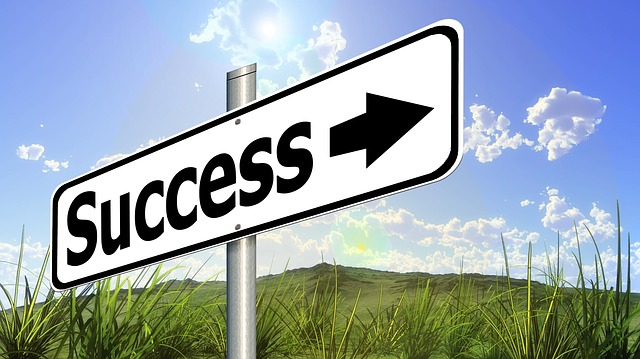 1. Succesvol zijn
Succesvol zijn, betekent …

veel geld verdienen.
goed zijn in je job.
veel verantwoordelijkheid hebben.
1. Succesvol zijn
VDAB – poll bij 1056 mensen

Succesvol zijn, betekent … 

veel geld verdienen. 20%
goed zijn in je job. 73% 
veel verantwoordelijkheid hebben. 7%
2. Welke interesses heb ik?
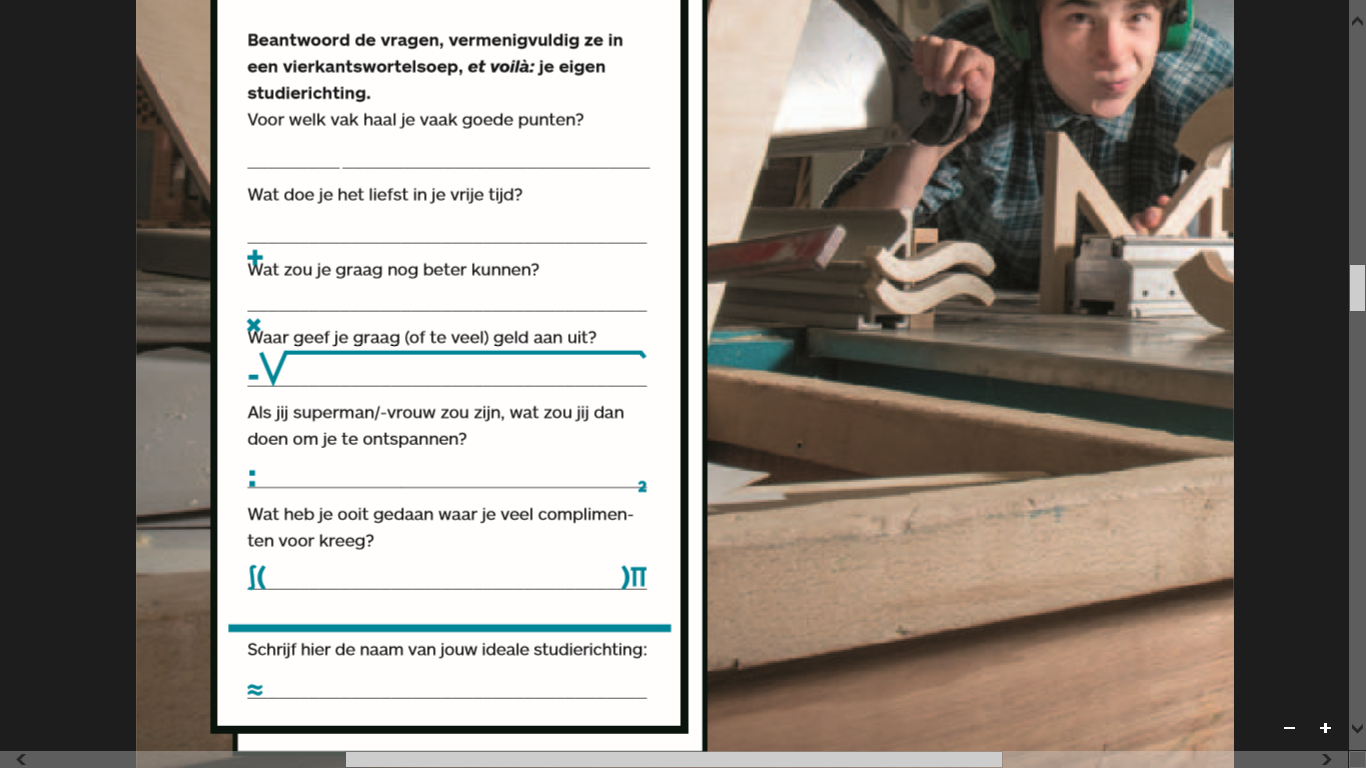 Bron: www.roadies.be/roadiesnummer
3. Welke talenten heb ik?
4. Welke talenten heb ik (VOLGENS MIJN KLASGENOTEN)?
Dit zijn mijn talenten: 
 
________________________­­­­­­­­­­­_________
 ________________________­­­­­­­­­­­_________
 ________________________­­­­­­­­­­­_________
 ________________________­­­­­­­­­­­_________
 ________________________­­­­­­­­­­­_________
…
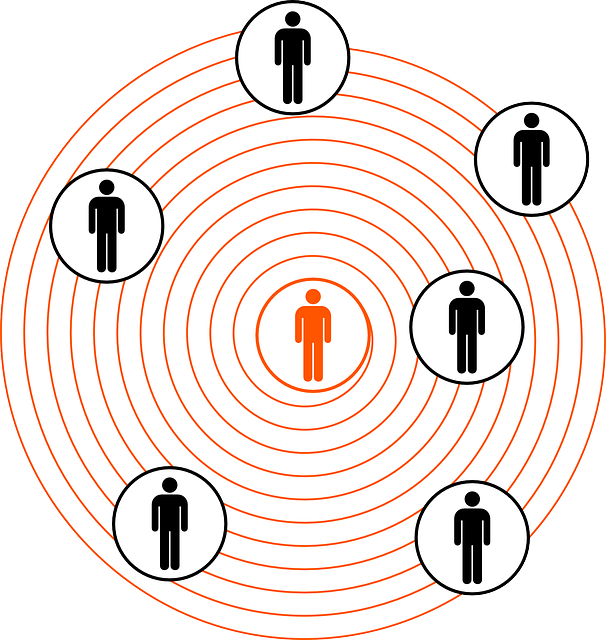 5. Welke DOMEINEN passen bij mij?
Wetenschap en Techniek 
onderzoeken, experimenteren, ontwerpen
industrieel: elektriciteit, hout en bouw, ICT, mechanica 
natuur: milieu, mens, natuur, energie, biotechnologie
Taal en Cultuur 
communicatie, literatuur, geschiedenis, filosofie 
Welzijn en Maatschappij 
voeding, begeleiding en zorg, wellness, sport, veiligheid
lichamelijk welzijn en mentaal welzijn
Kunst en Creatie 
beeld: grafische multimedia, mode, beeldende vormgeving 
performance: muziek, woordkunst, theater, dans
Economie en Organisatie 
commerciële, logistieke en administratieve dienstverlening 
handel, boekhouden, informatica, kantoor, verkoop
5. Welke DOMEINEN passen bij mijn talenten en interesses?
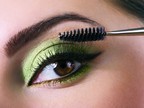 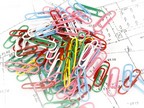 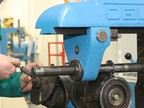 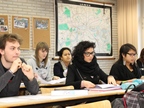 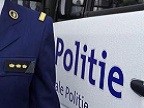 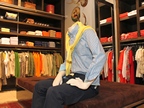 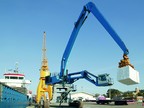 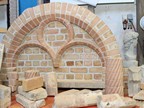 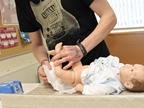 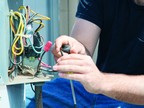 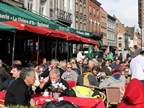 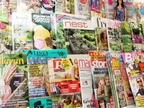 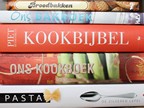 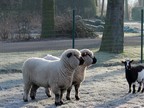 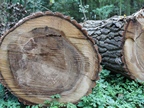 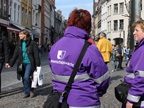 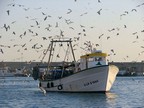 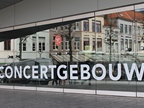 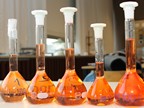 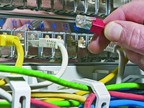 Afsluitende boodschap: Waar zouden we zijn zonder techniek?
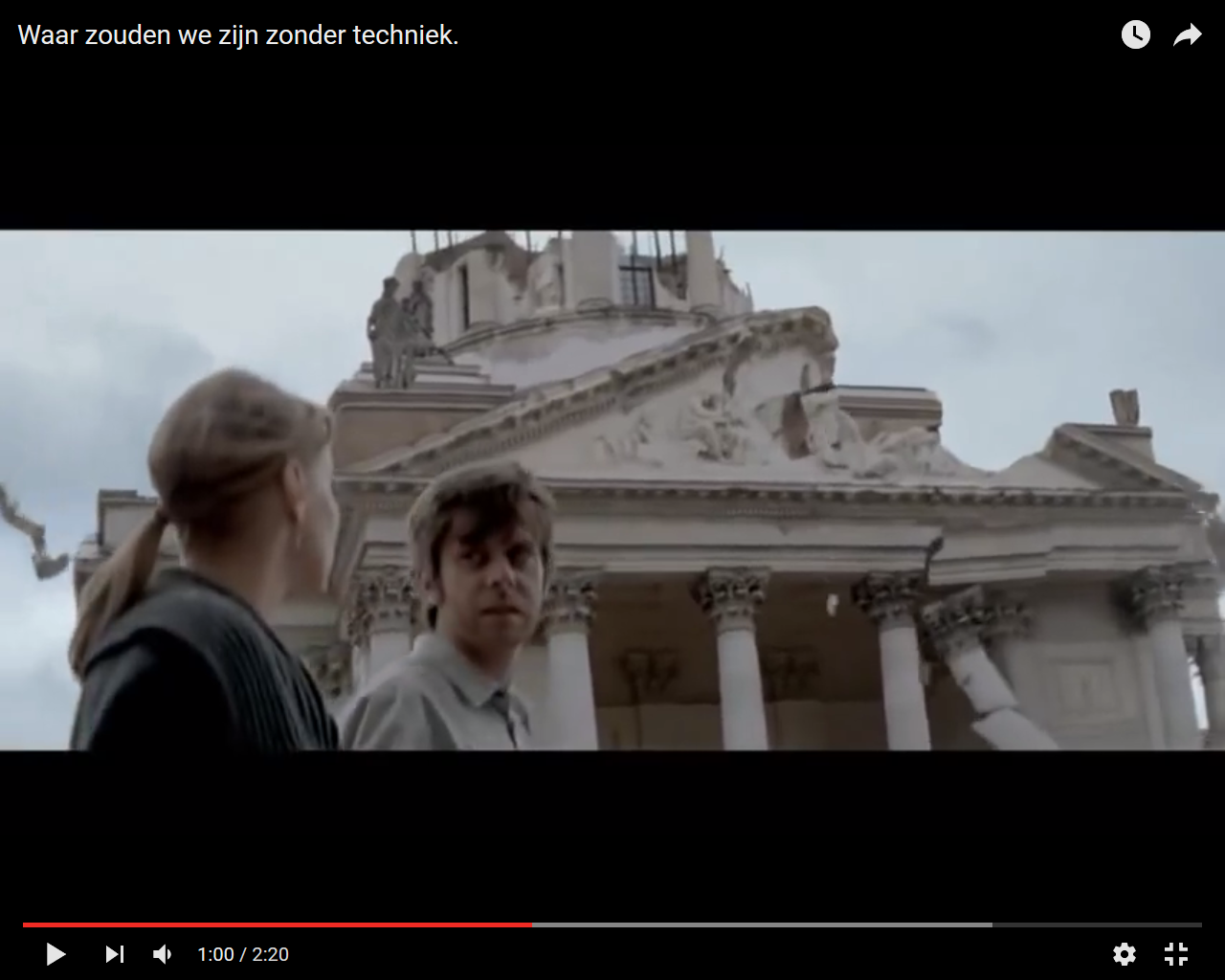